bt-7. Blender 3 の液体アニメーション
（Blender 3 入門）
https://www.kkaneko.jp/db/bt/index.html
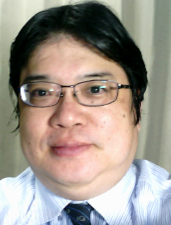 金子邦彦
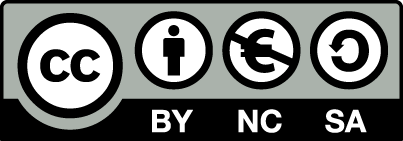 1
流体アニメーション
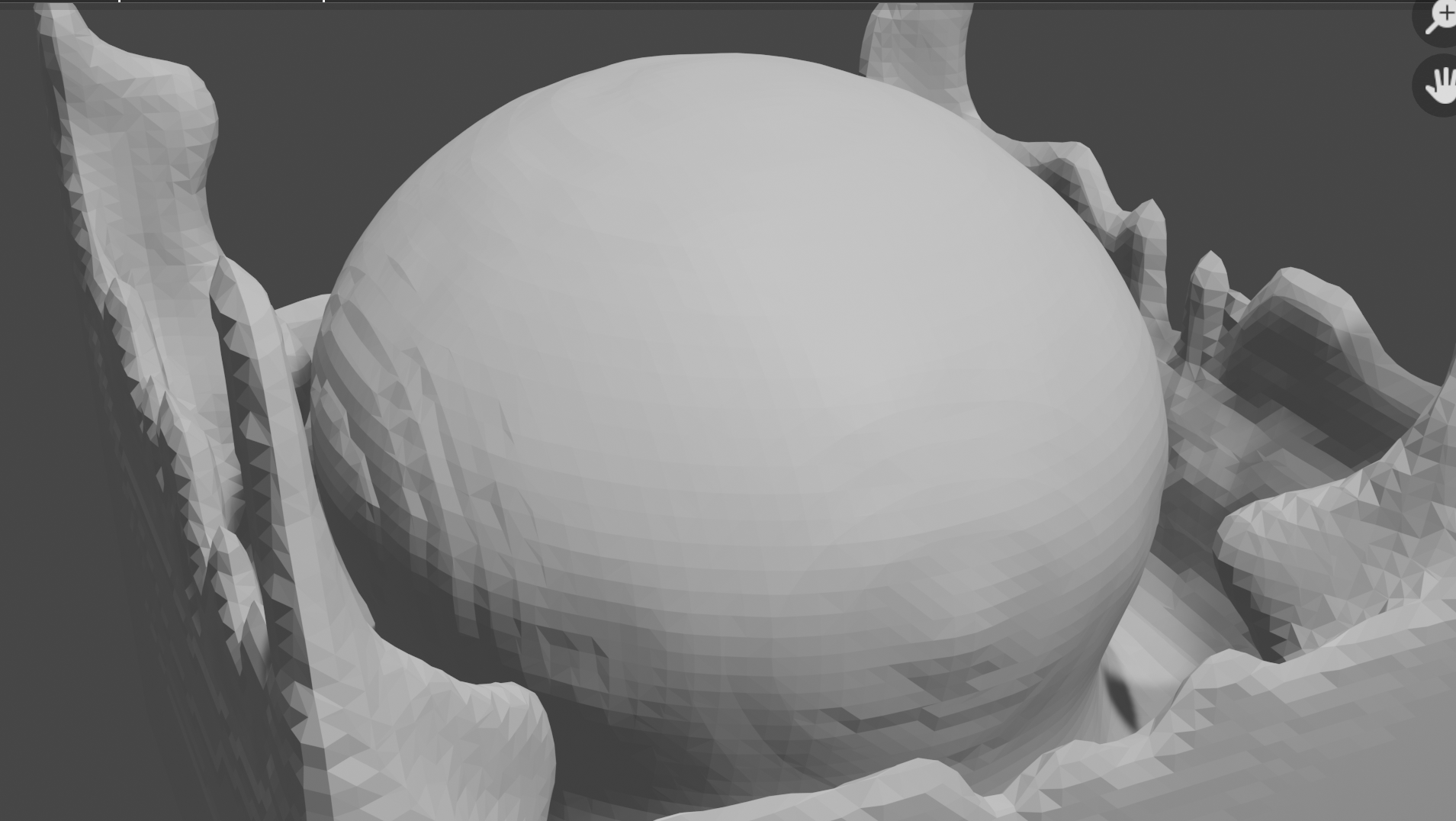 2
アウトライン
流体アニメーション
流体のタイプ：ドメイン，フロー，エフェクター
ドメインタイプ：液体を選ぶ
フロータイプ：液体を選ぶ
ベイク (bake) の操作
3
ドメインとドメインタイプ
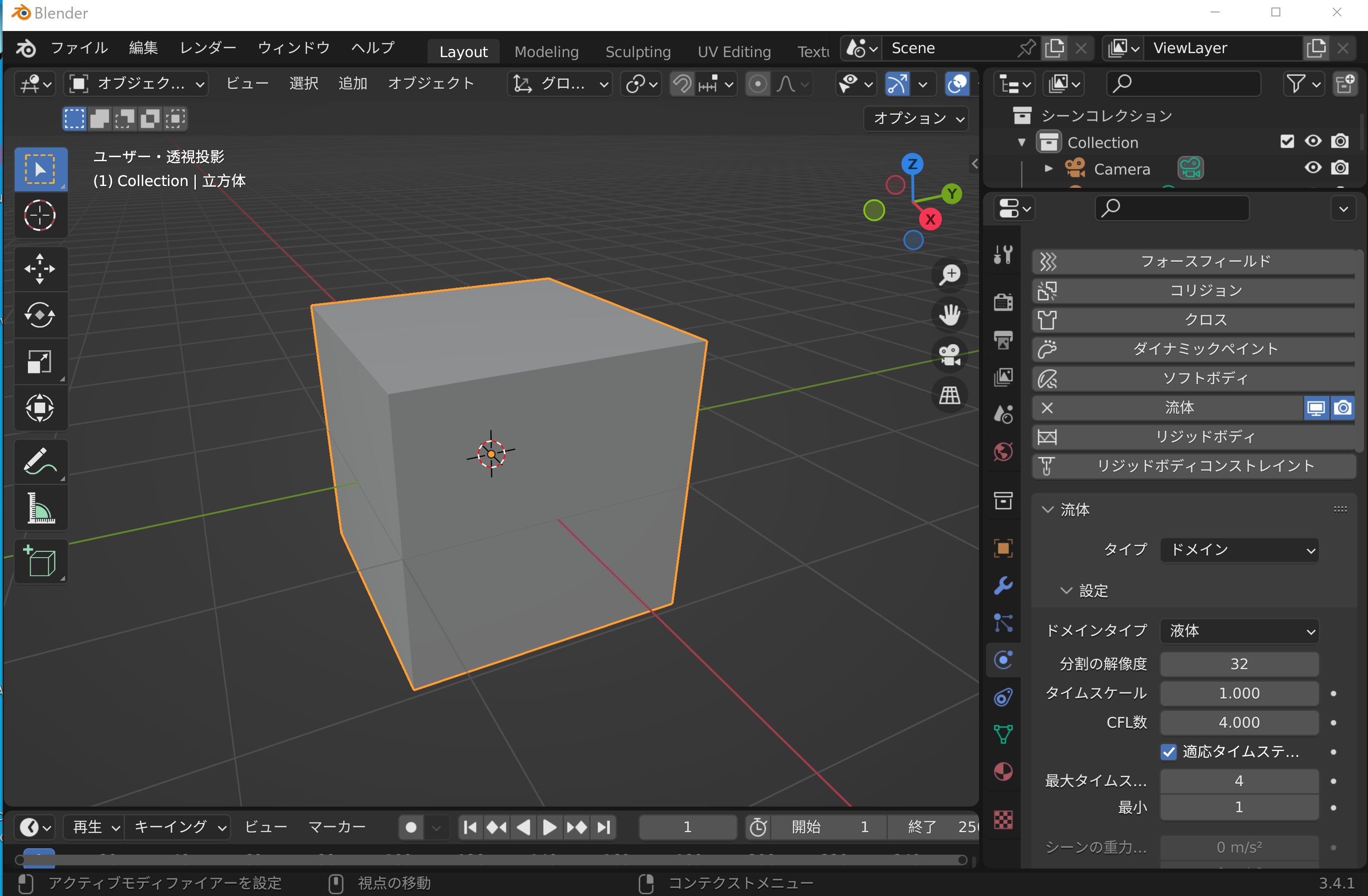 ドメインは，流体アニメーションを行うエリアの設定
立方体のオブジェクトを作成（ドメインにするオブジェクトは立方体でなければならない）
液体アニメーションのときは，物理演算プロパティで「流体」．タイプを「ドメイン」，ドメインタイプを「液体」に設定
4
フローの挙動が流入口
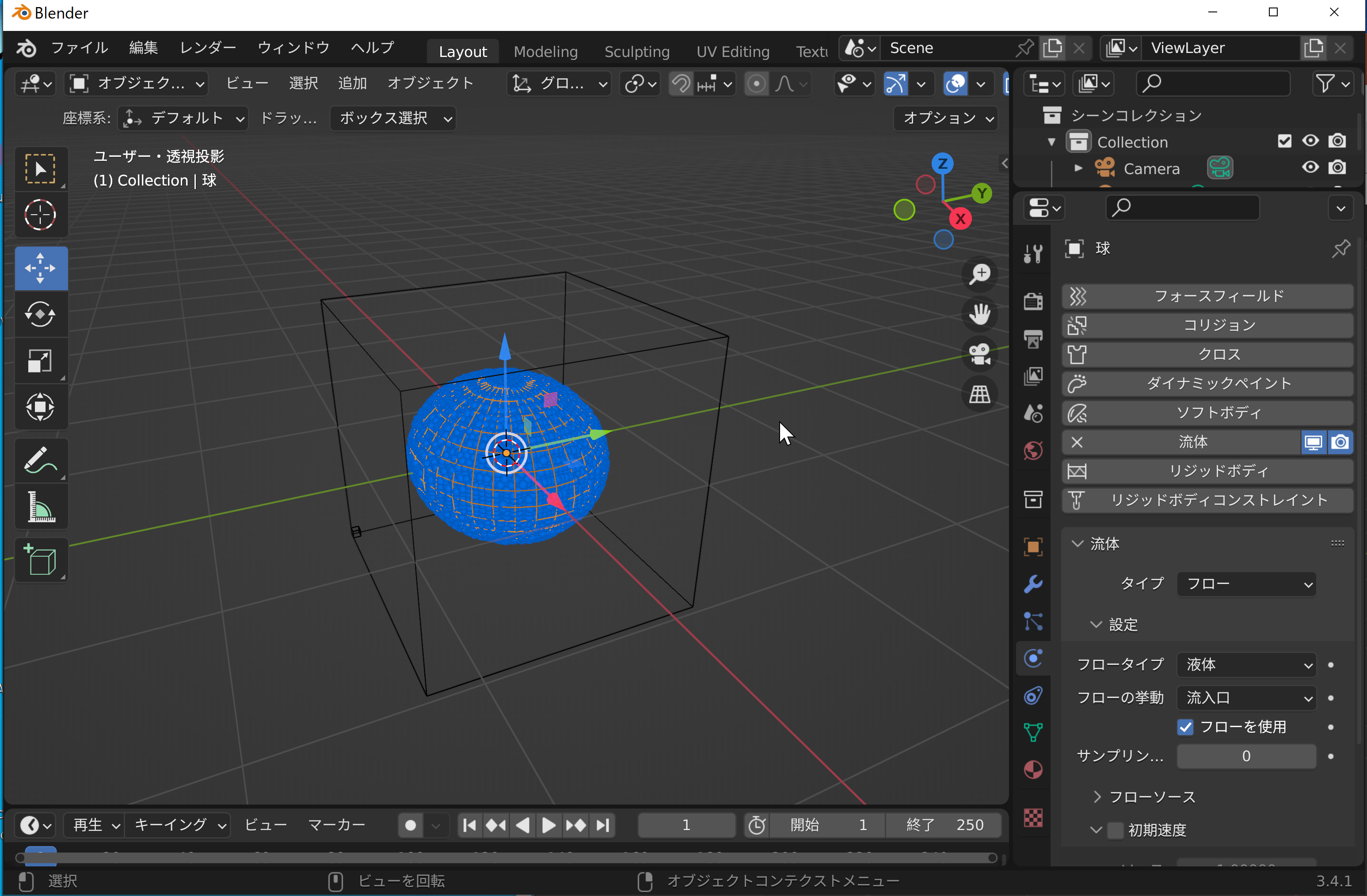 流入口のフロータイプは，
３次元オブジェクトを作成（立方体以外でもよい）．ドメインの中に配置
流入口のときは，物理演算プロパティで「流体」．タイプを「フロー」，フロータイプを「液体」 ，フローの挙動を「流入口」に設定
5
アニメーションのプレビュー
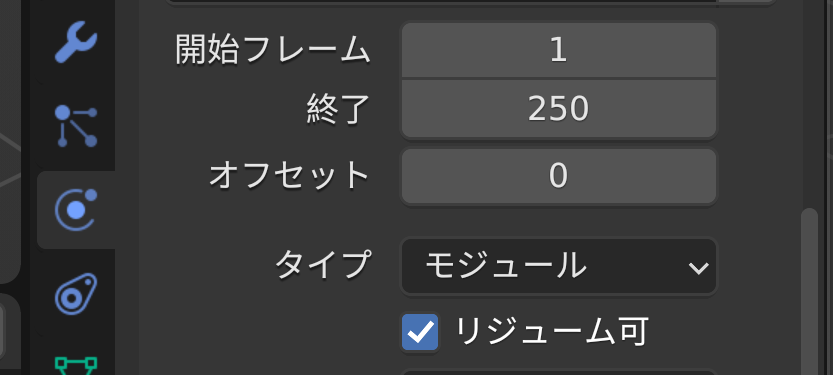 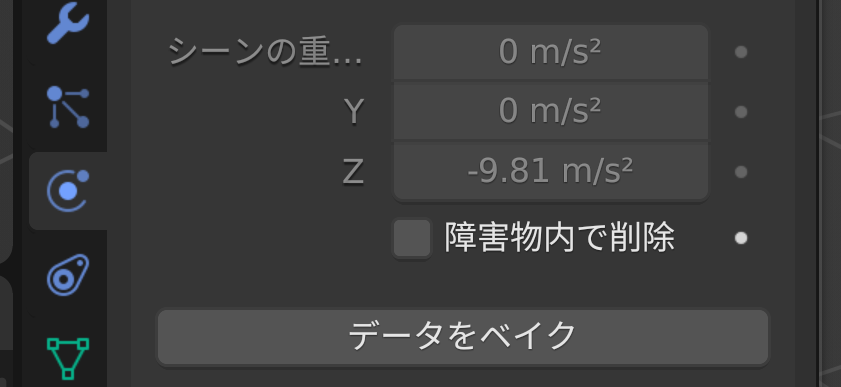 ① ドメインのオブジェクトを選択．「物理演算プロパティ」で，タイプを「モジュール」，リジューム可をチェック
② データをベイク
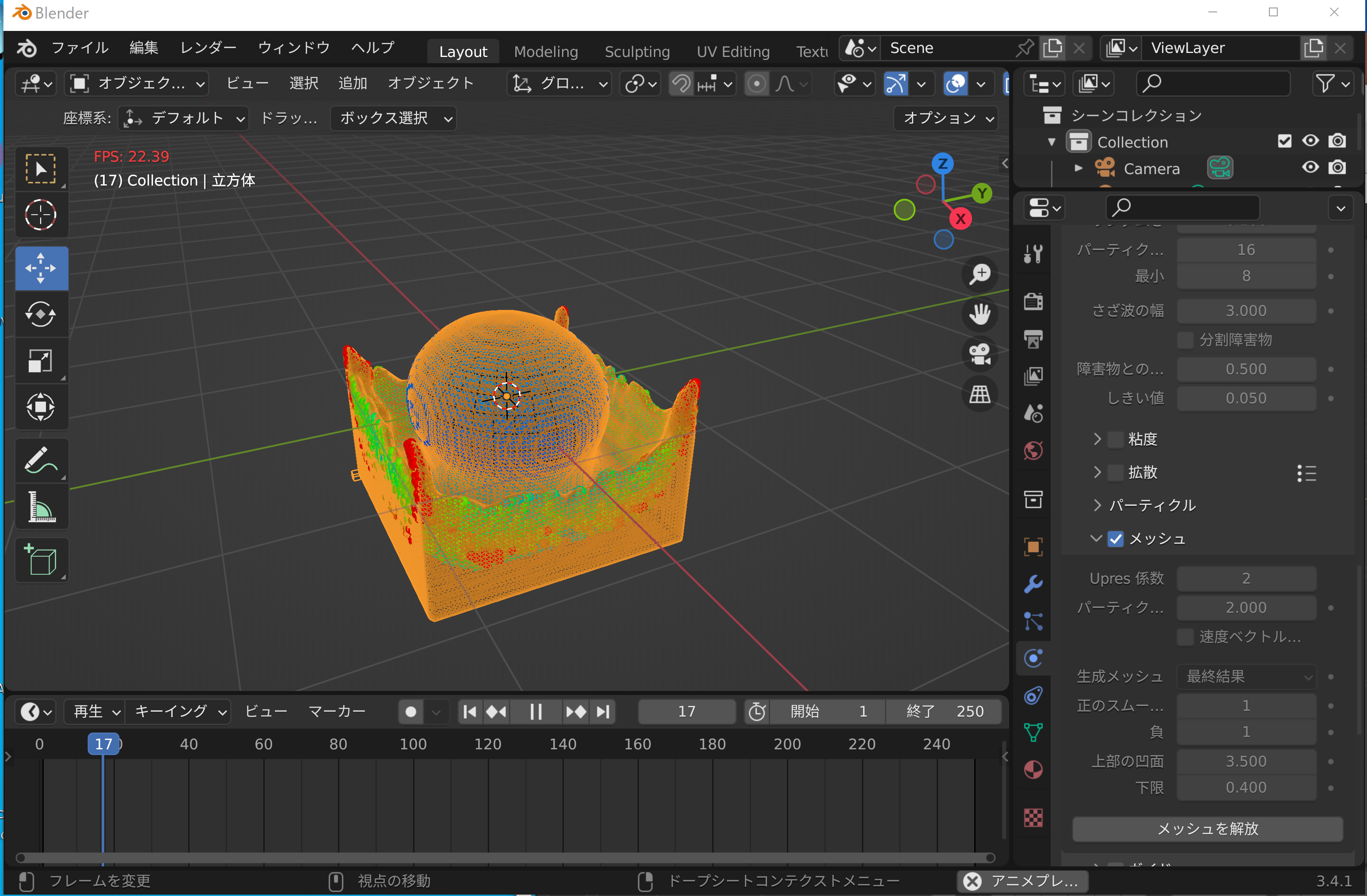 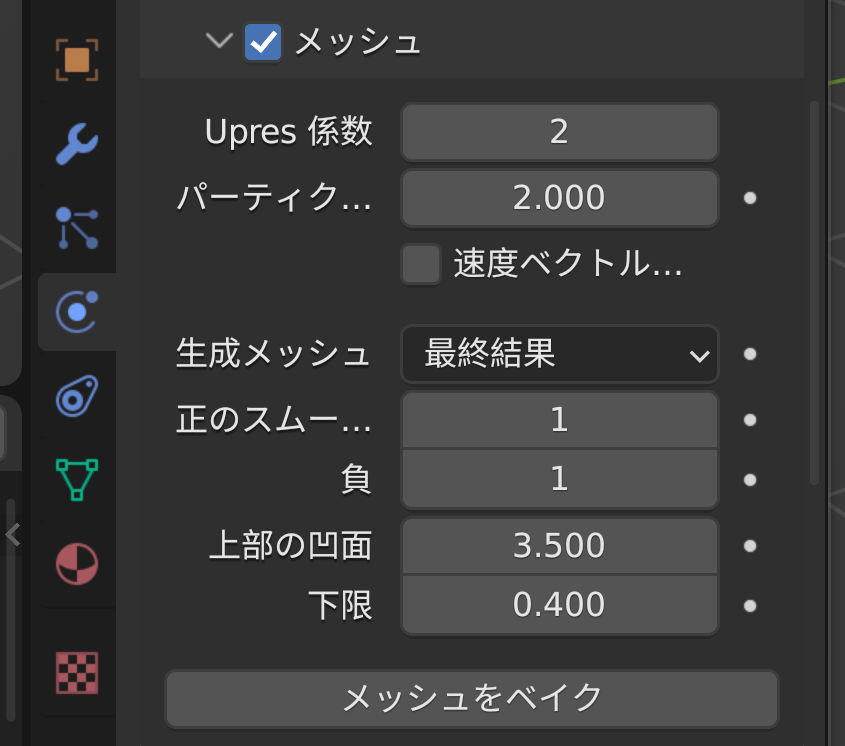 ③ メッシュをチェックし展開し，メッシュをベイク
④ アニメーションのプレビュー操作
アニメーションのプレビューは，次の手順が簡単．
① タイプを「モジュール」，リジューム可をチェック，② データをベイク，③ メッシュをチェックし，メッシュをベイク，④ アニメーションのプレビュー操作
6
アニメーションのプレビュー
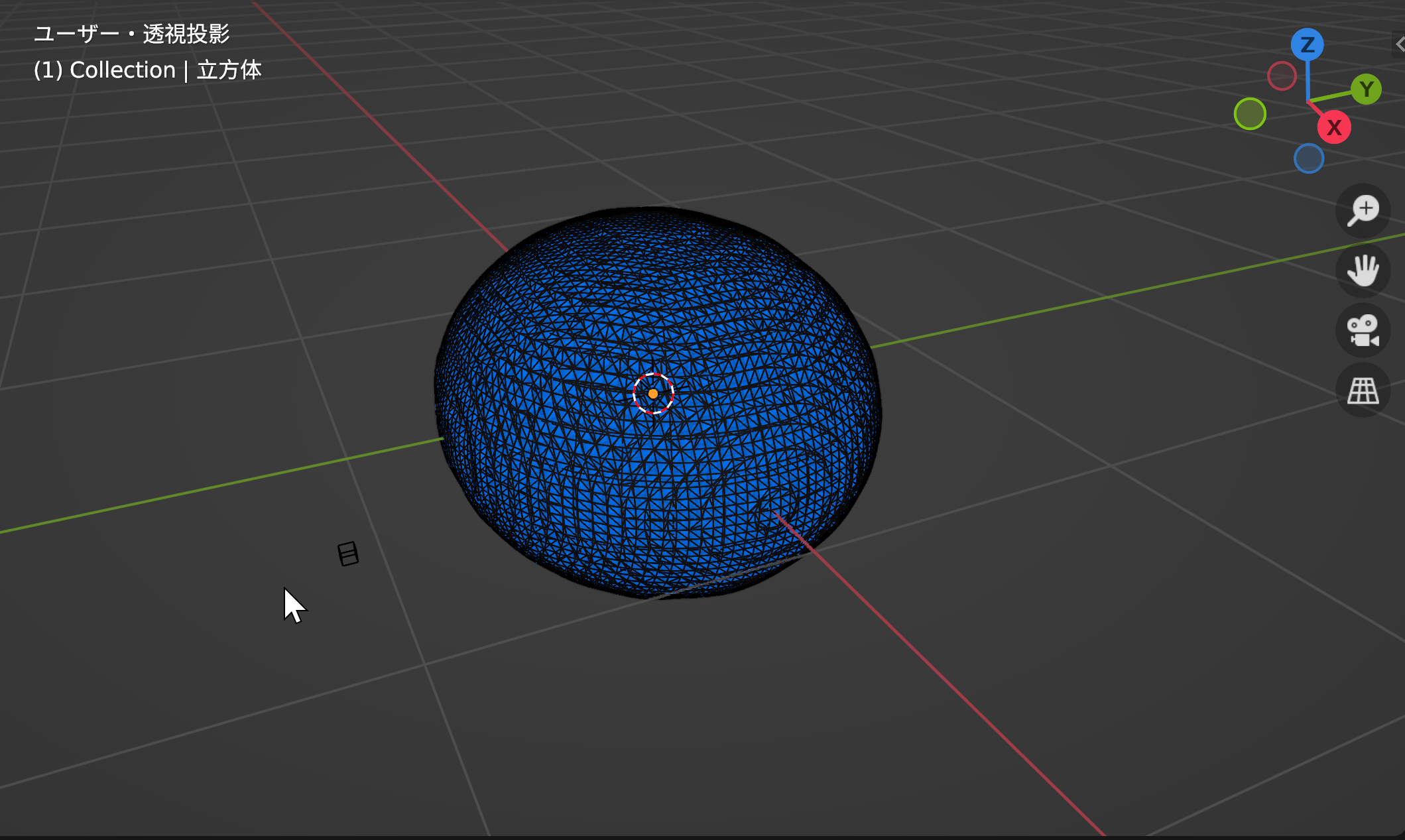 流体アニメーションの結果が
アニメーション表示される
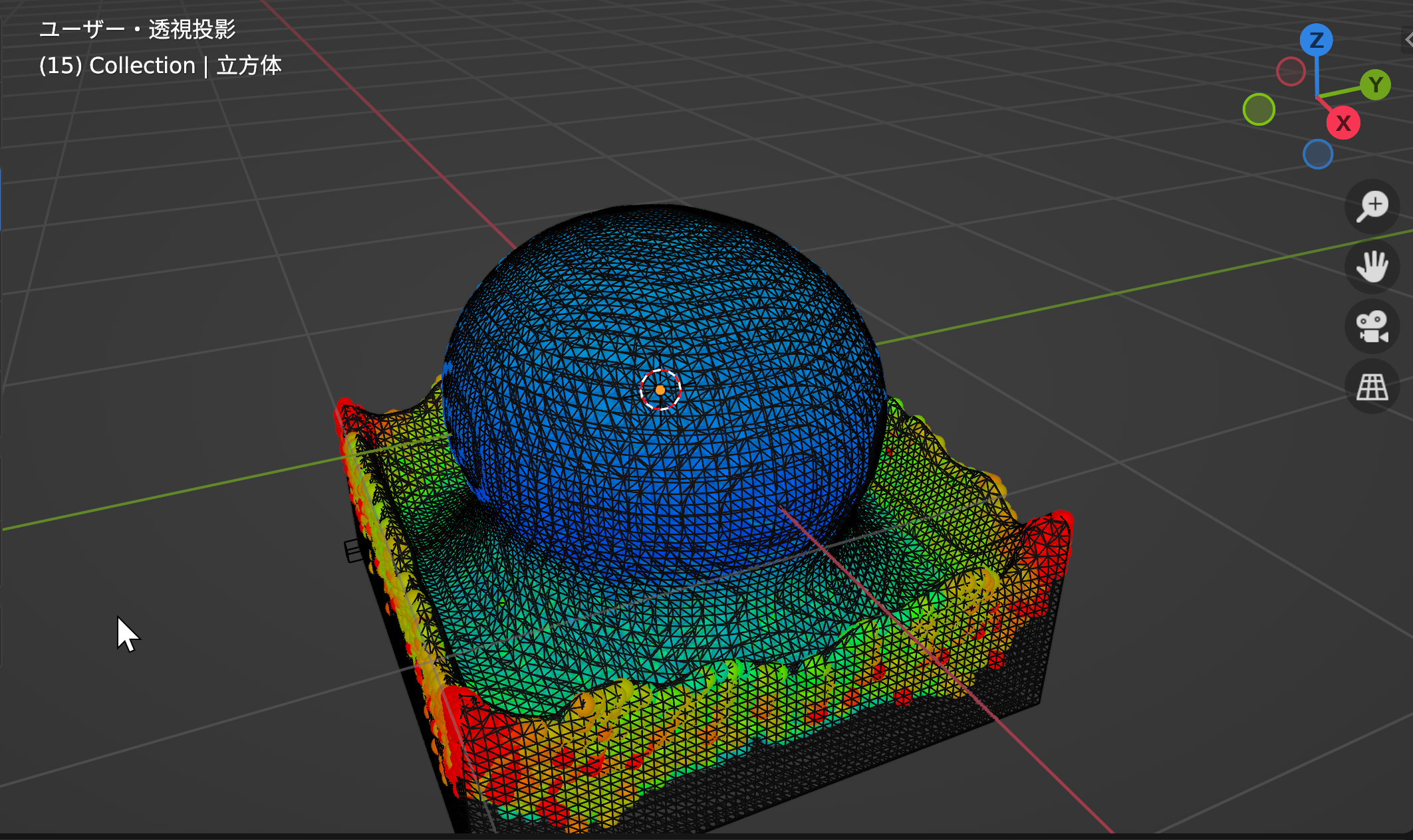 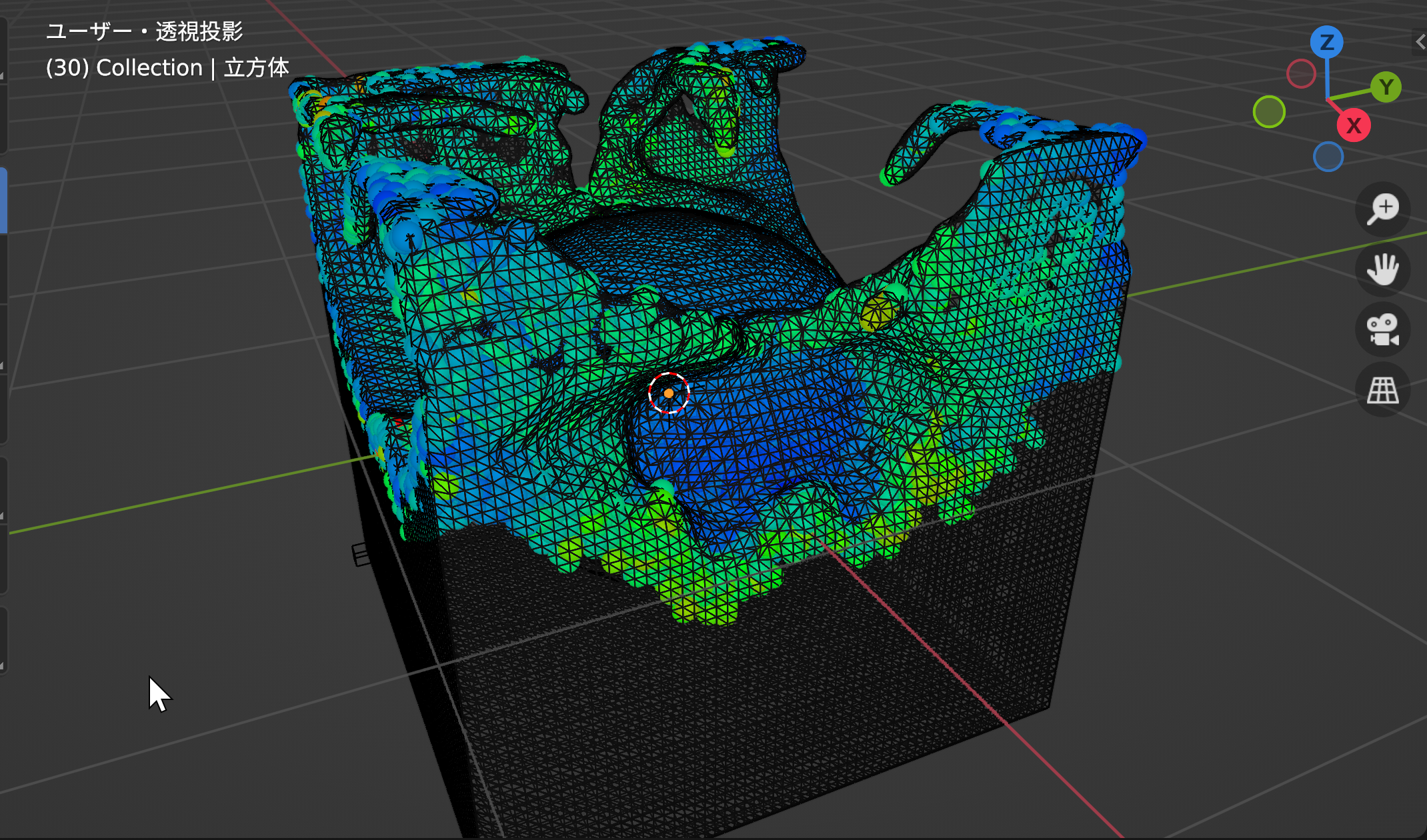 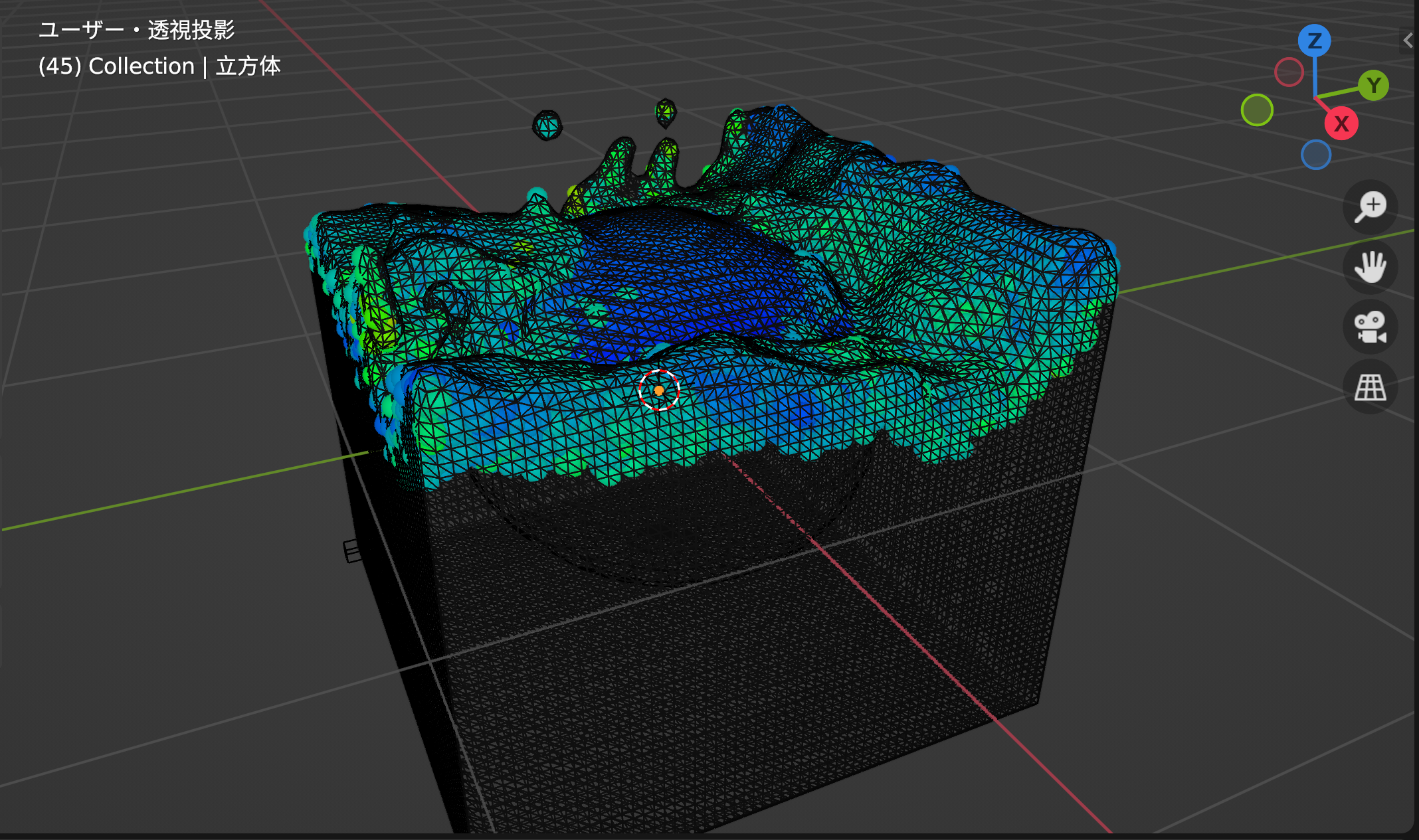 7
表示モードによる見え方の違い
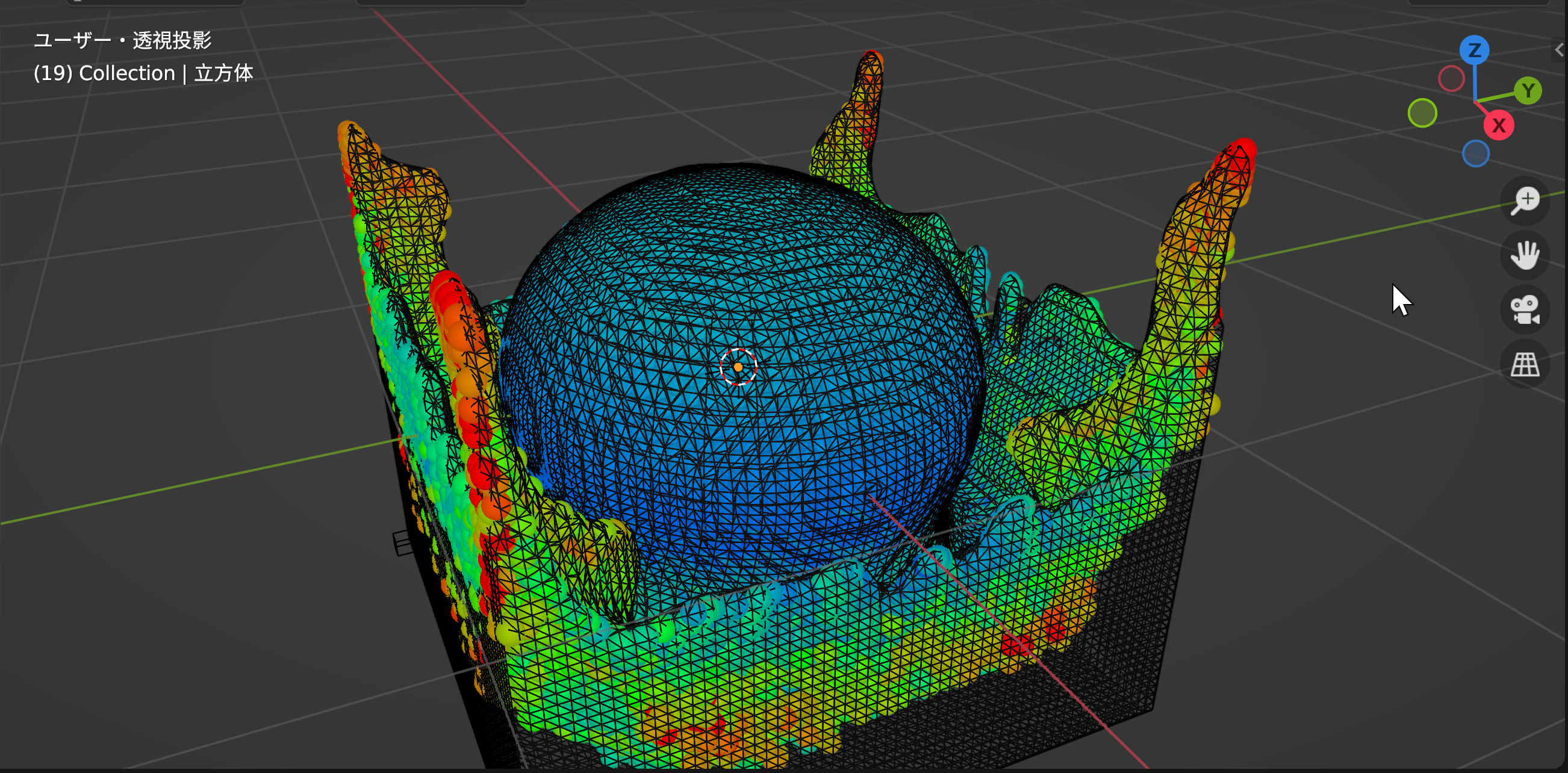 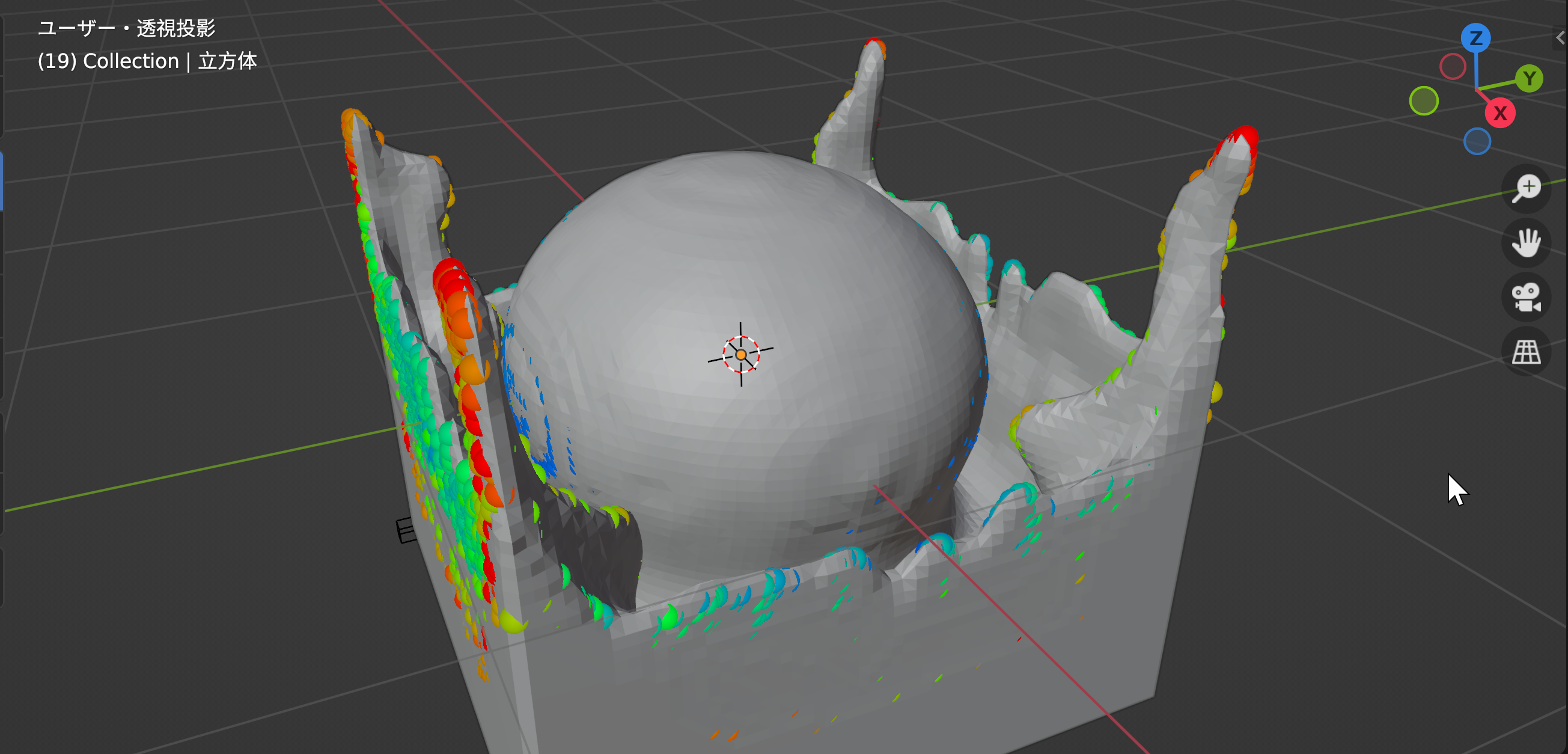 ワイヤーフレーム
ソリッド
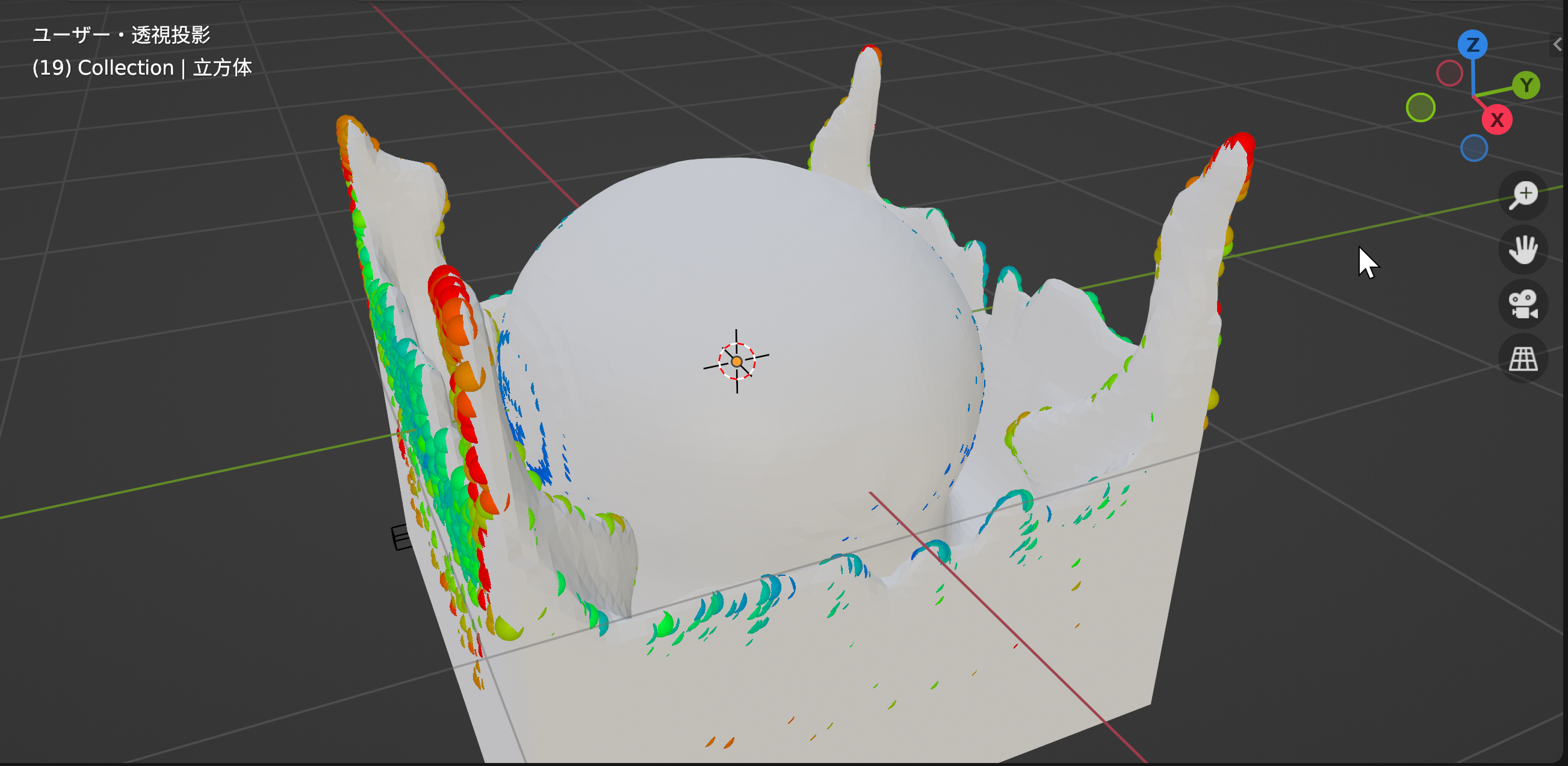 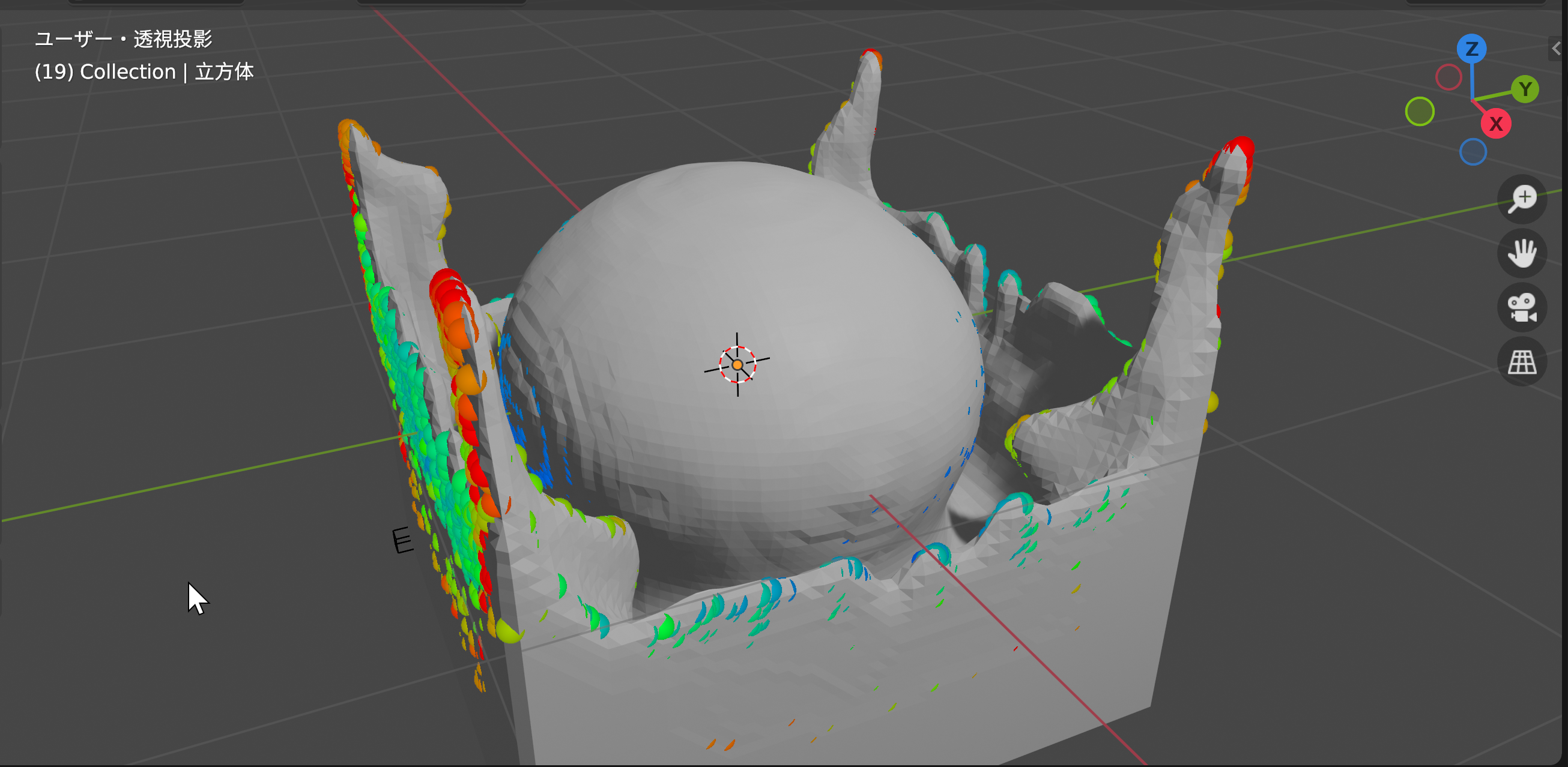 レンダー
マテリアルプレビュー
8
エフェクターのフロータイプ
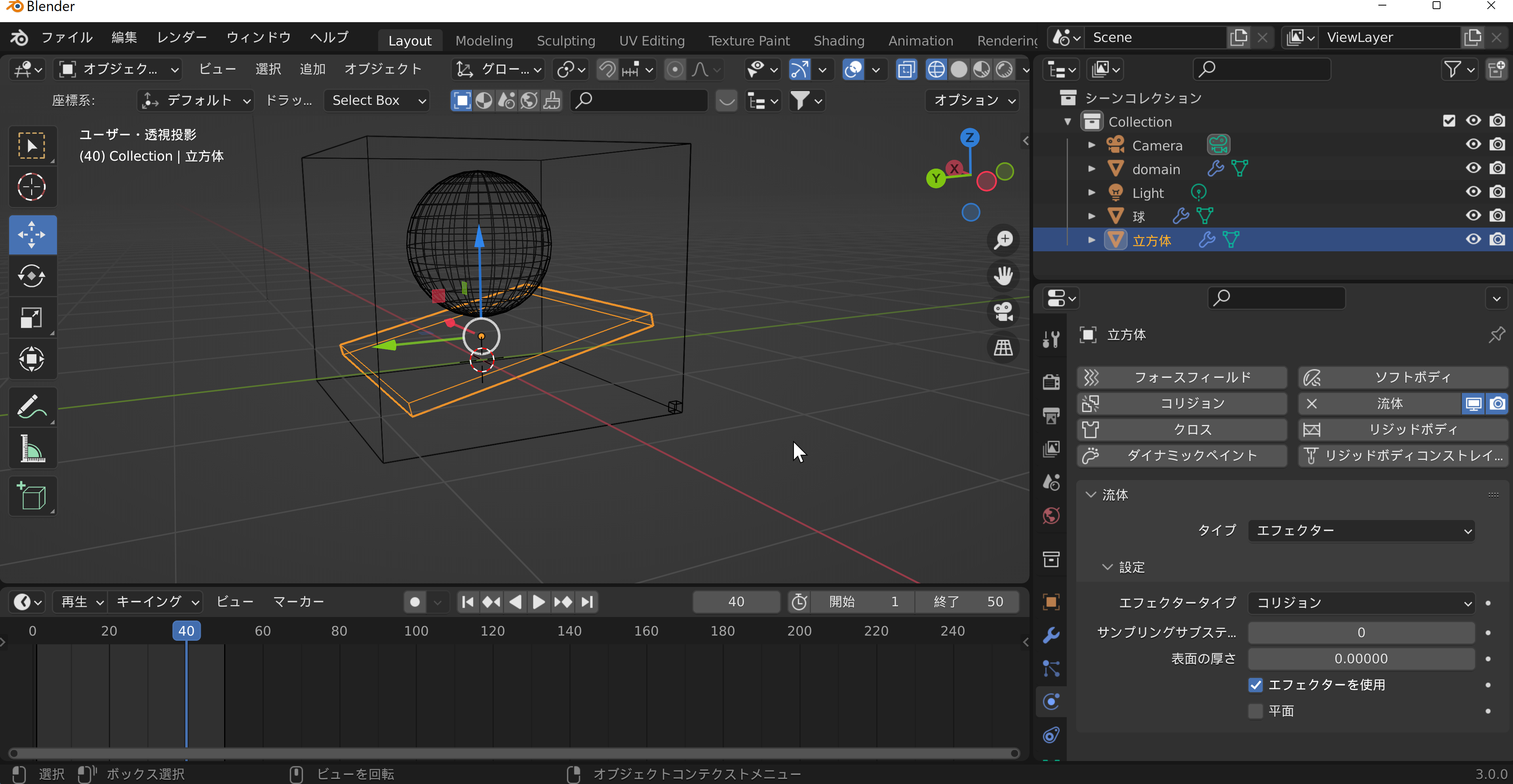 エフェクターのフロータイプは，
３次元オブジェクトを作成（立方体以外でもよい）．ドメインの中に配置
エフェクターのときは，物理演算プロパティで「流体」．タイプを「エフェクター」に設定
その後，データのベイク，メッシュのベイクを再度行う
9
エフェクターによる影響
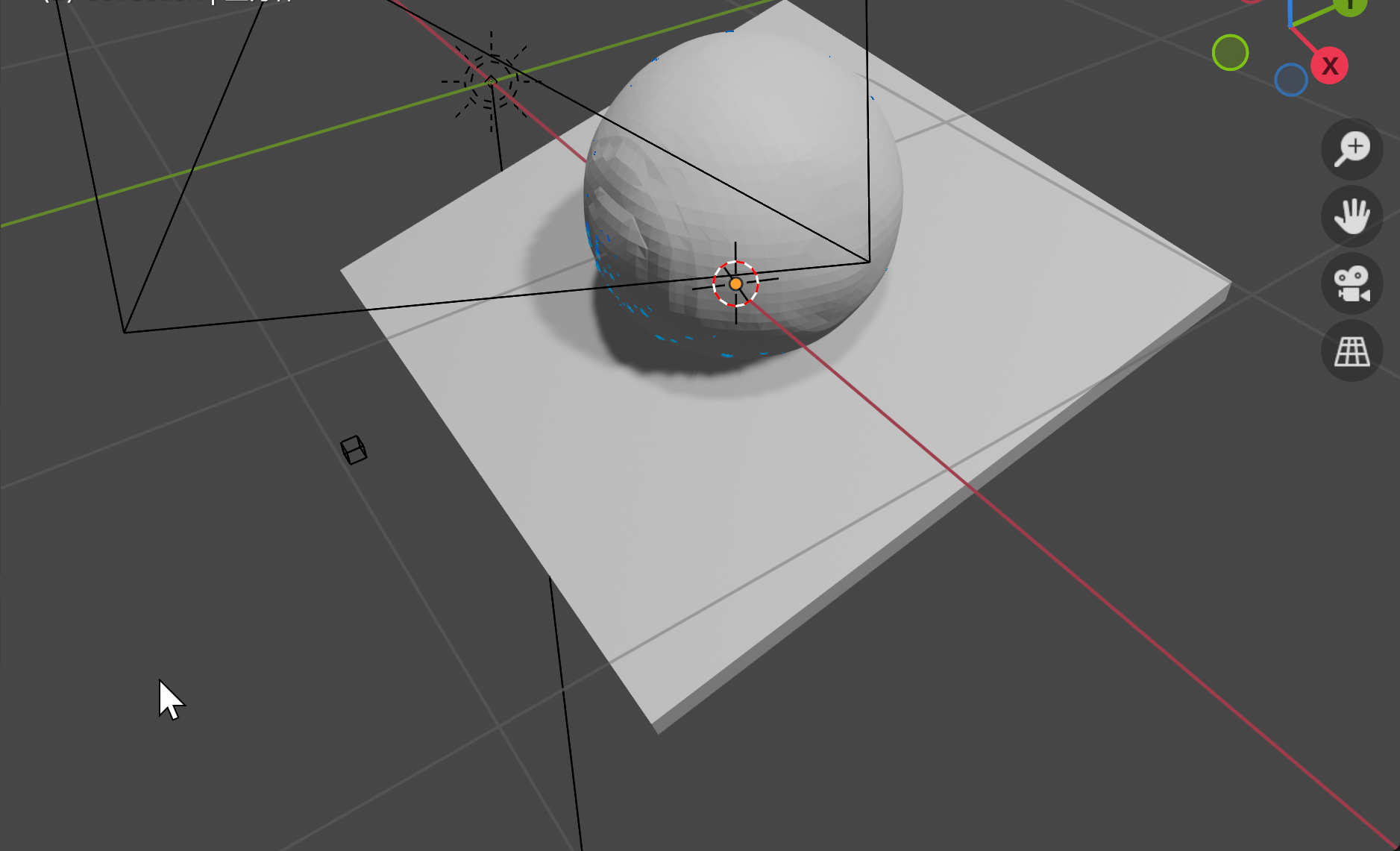 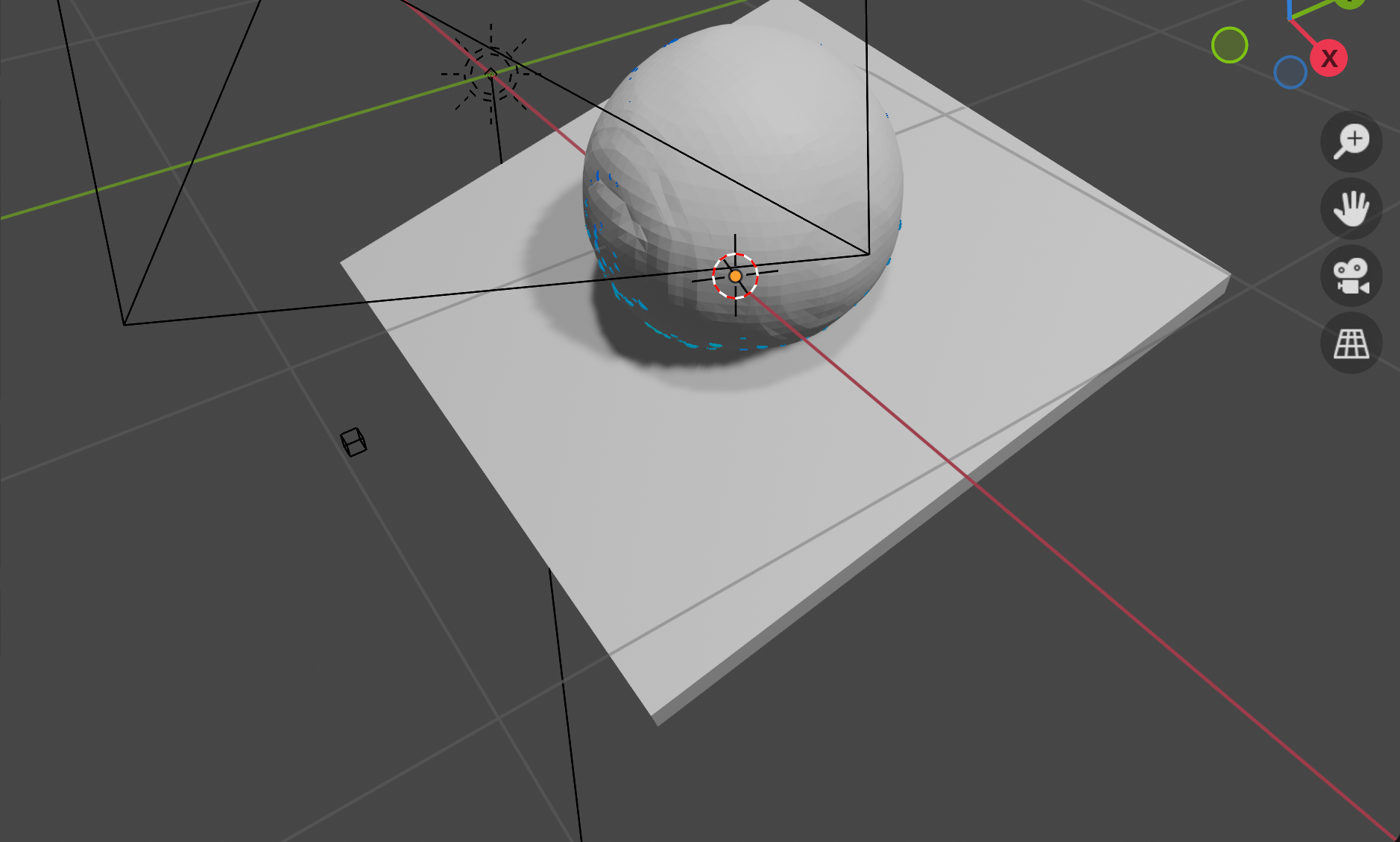 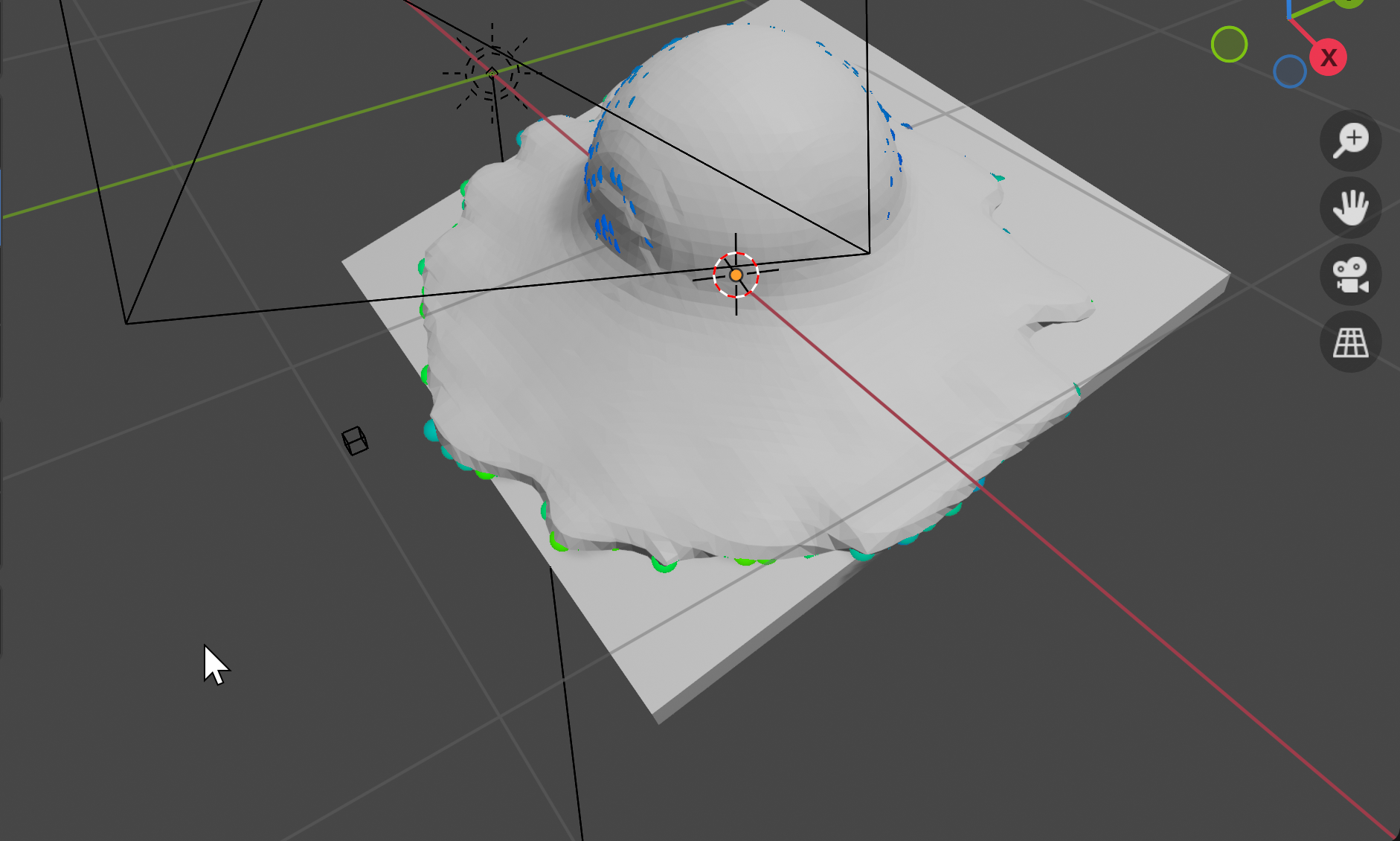 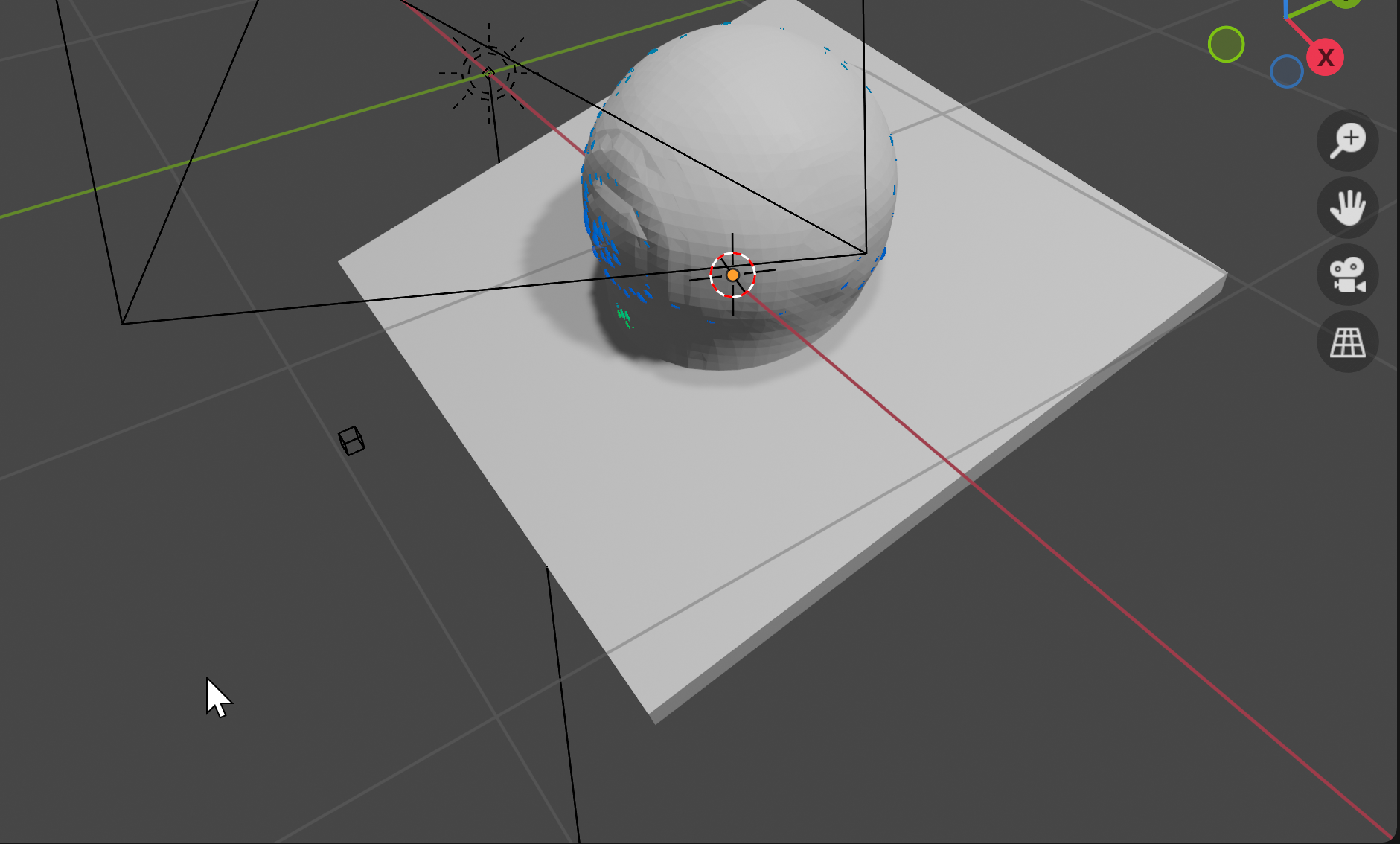 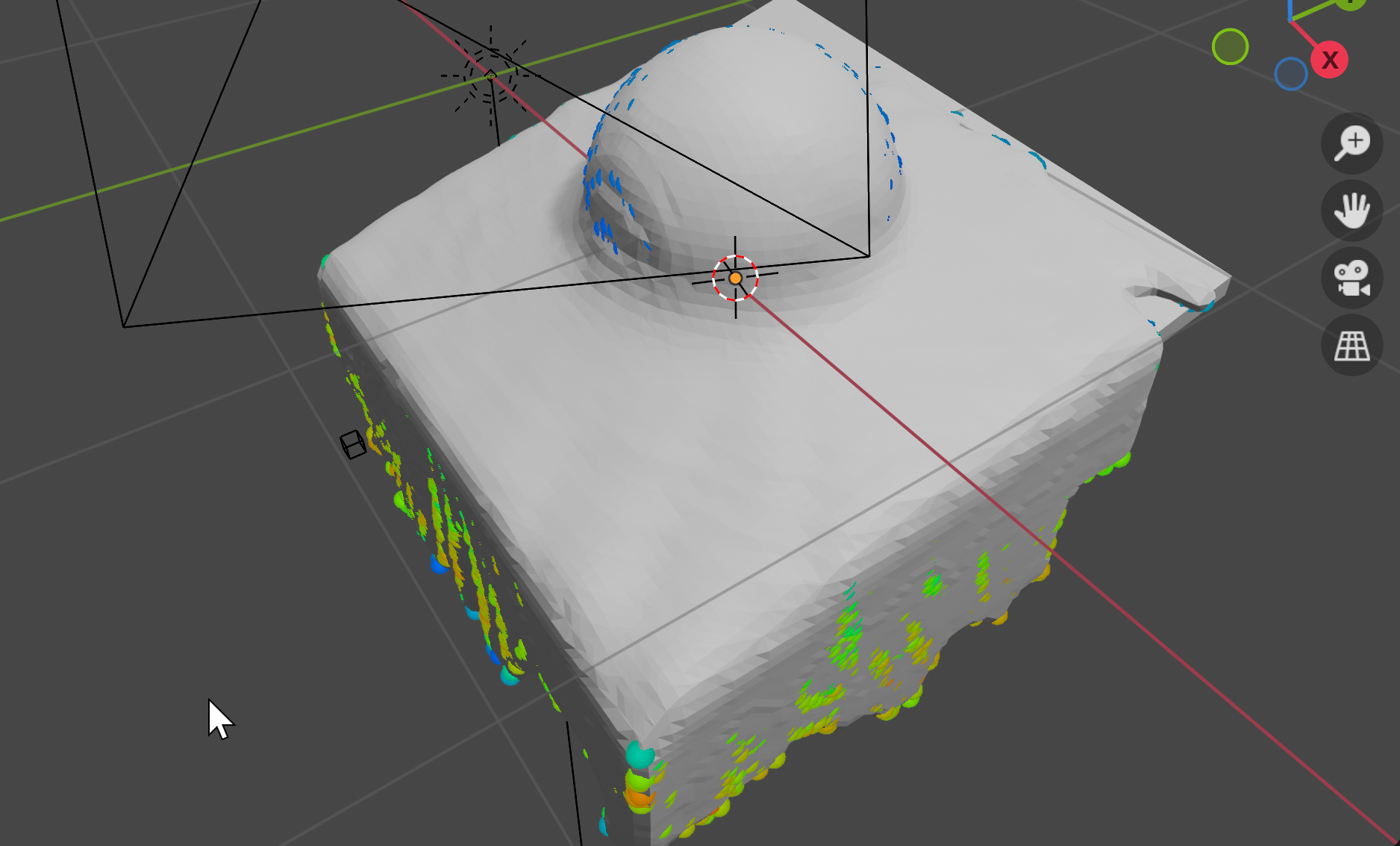 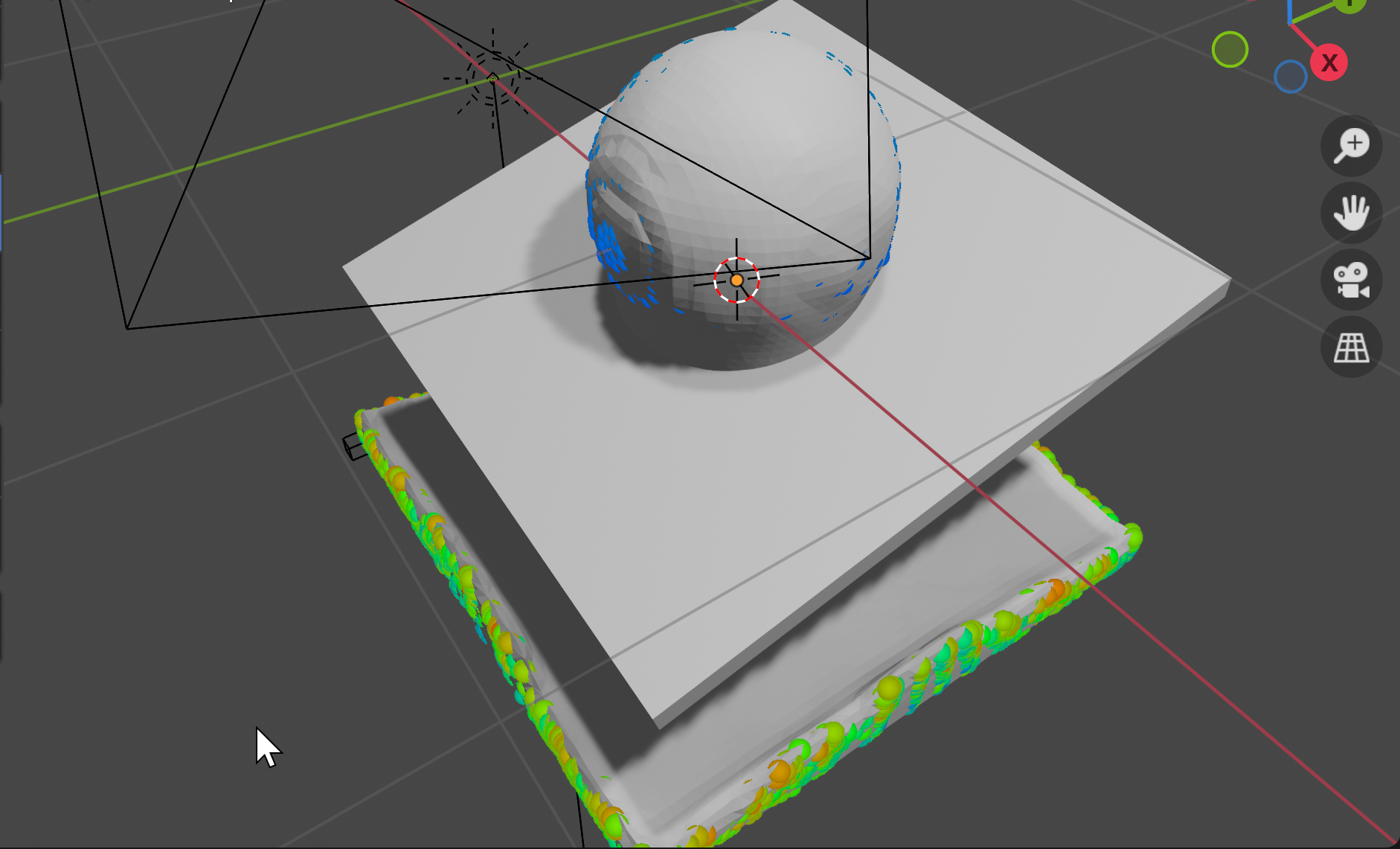 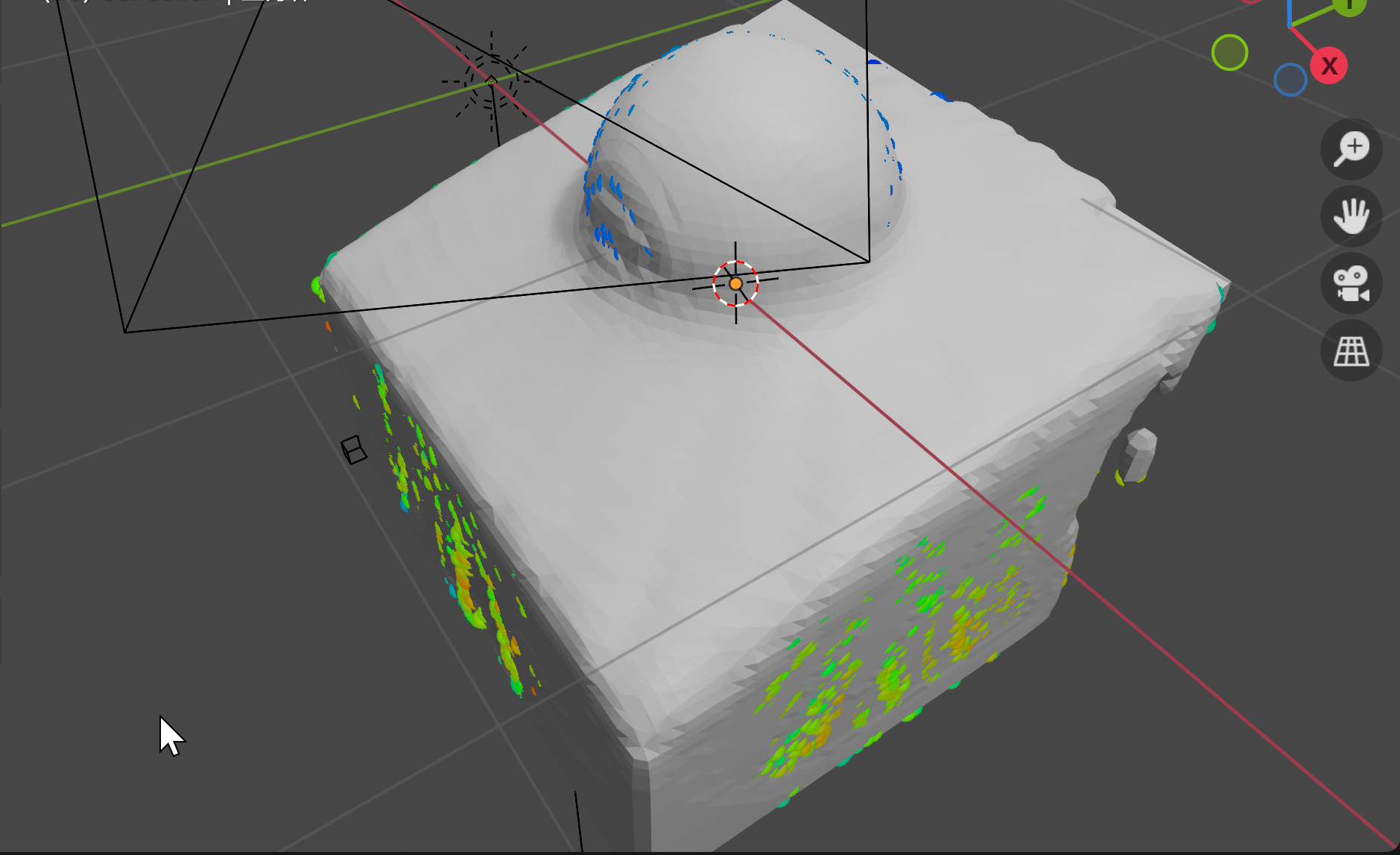 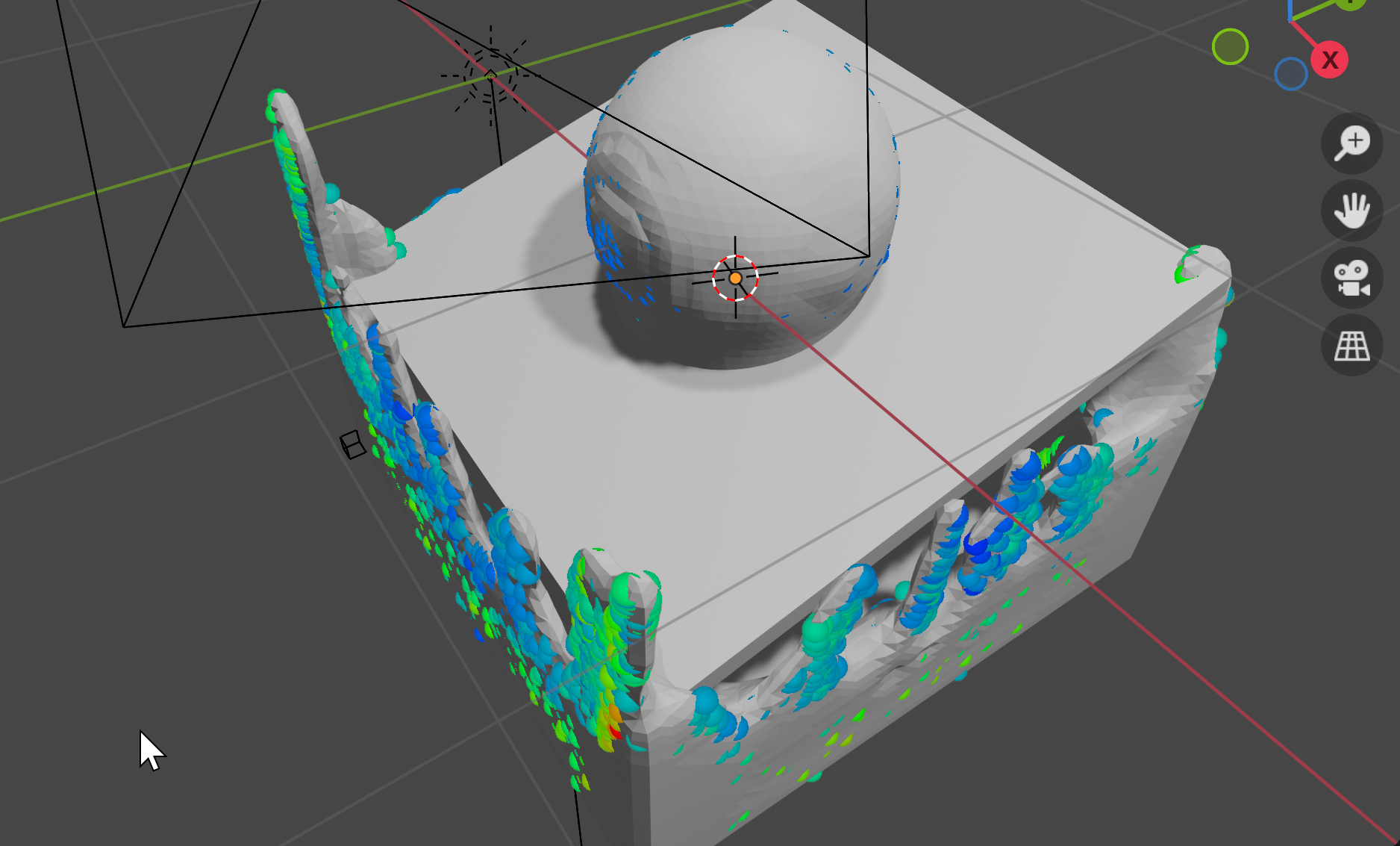 エフェクター無し
エフェクター有り
液体はエフェクターの影響を受ける
10
フローの挙動がジオメトリ
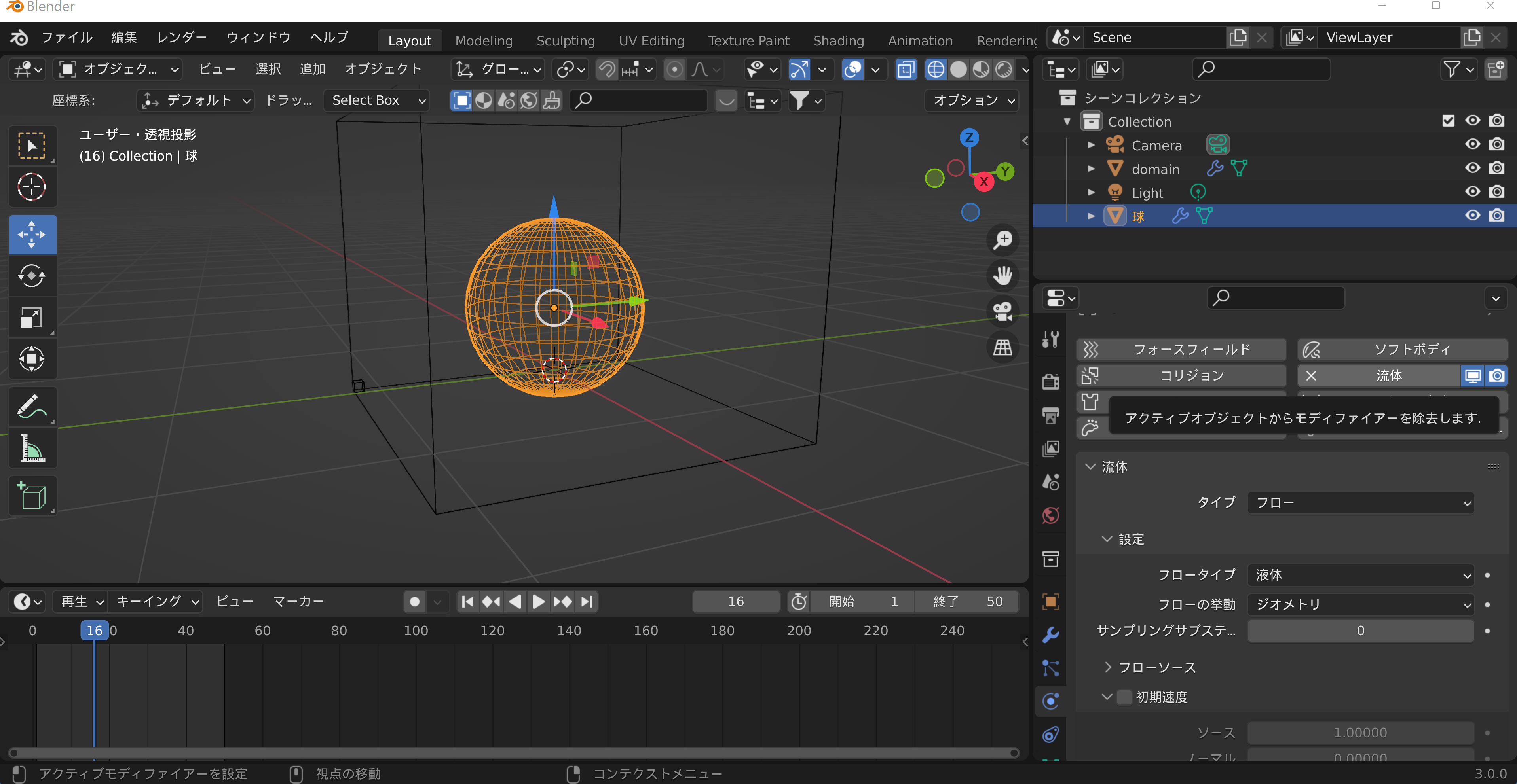 ジオメトリのフロータイプは，
３次元オブジェクトを作成（立方体以外でもよい）．ドメインの中に配置
ジオメトリのときは，物理演算プロパティで「流体」．タイプを「フロー」，フロータイプを「液体」 ，フローの挙動を「ジオメトリ」に設定
11
フローの挙動の違い
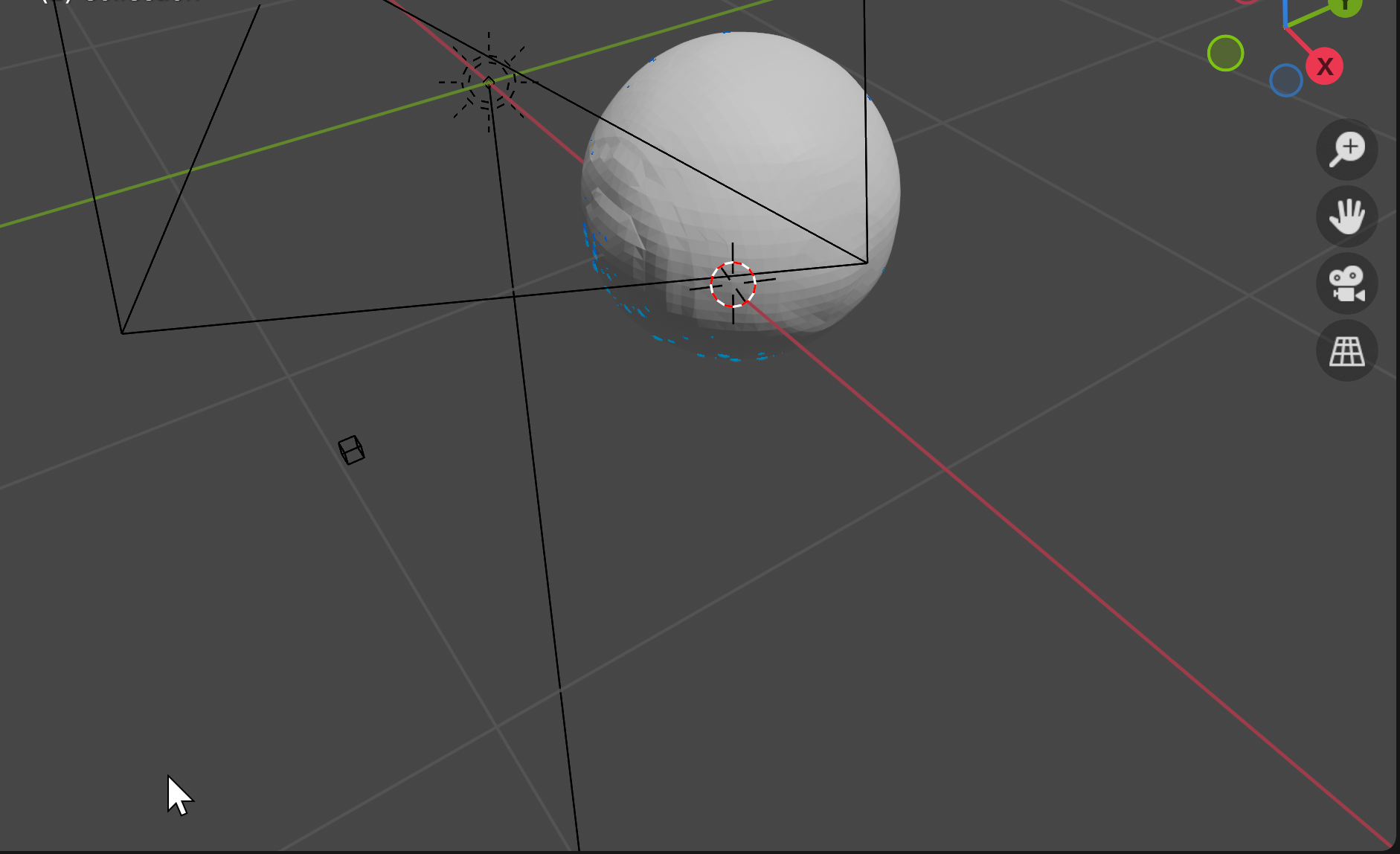 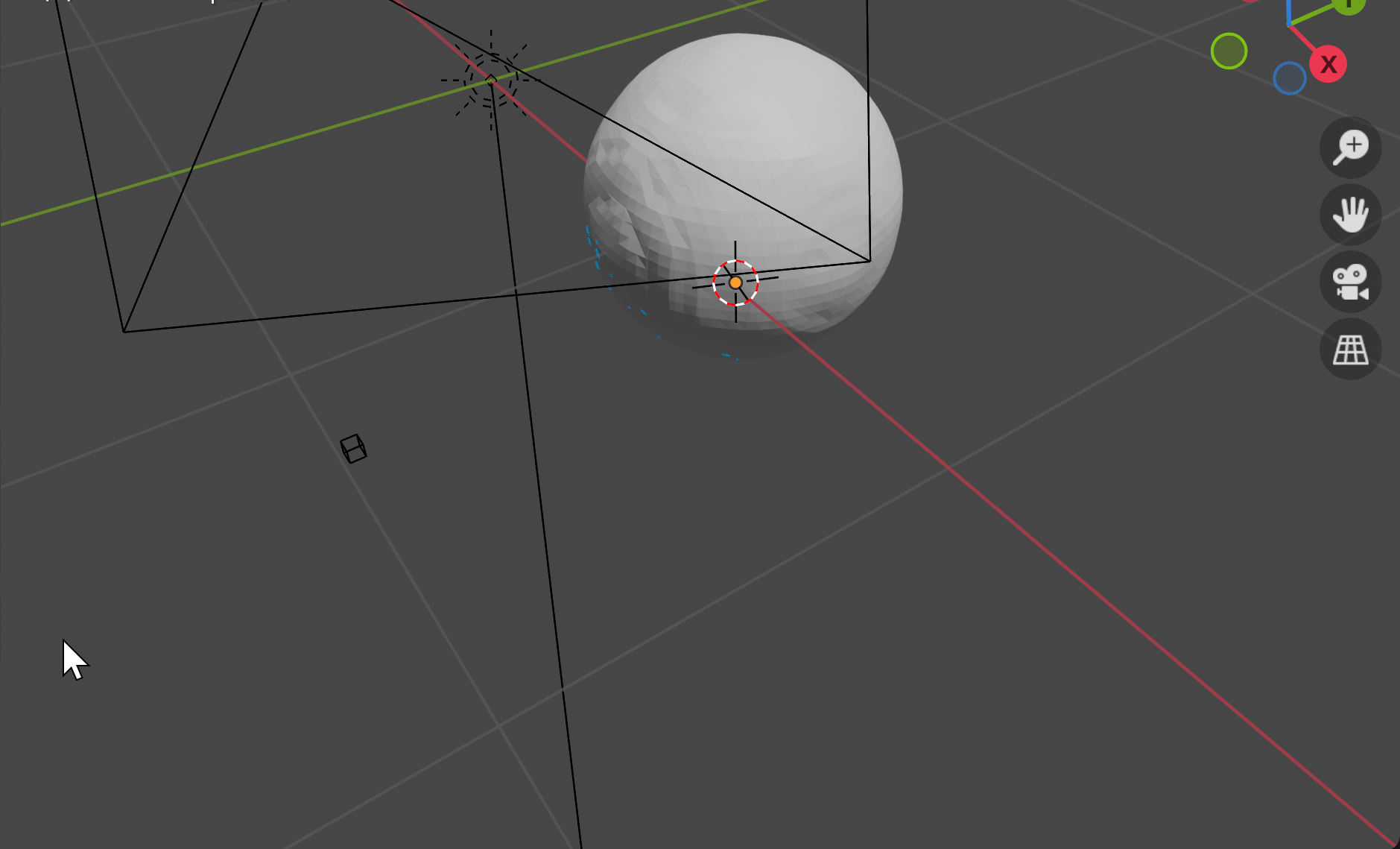 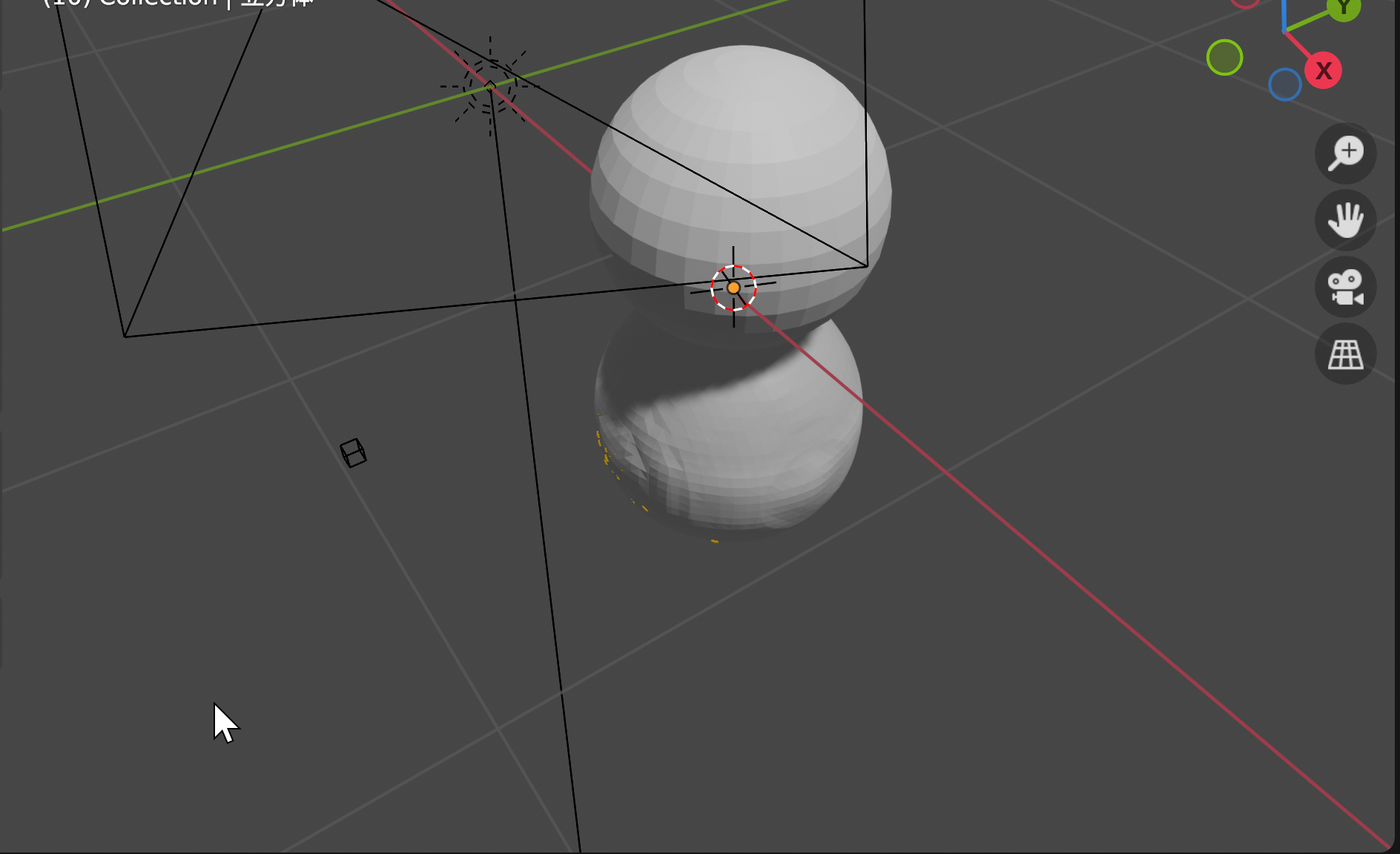 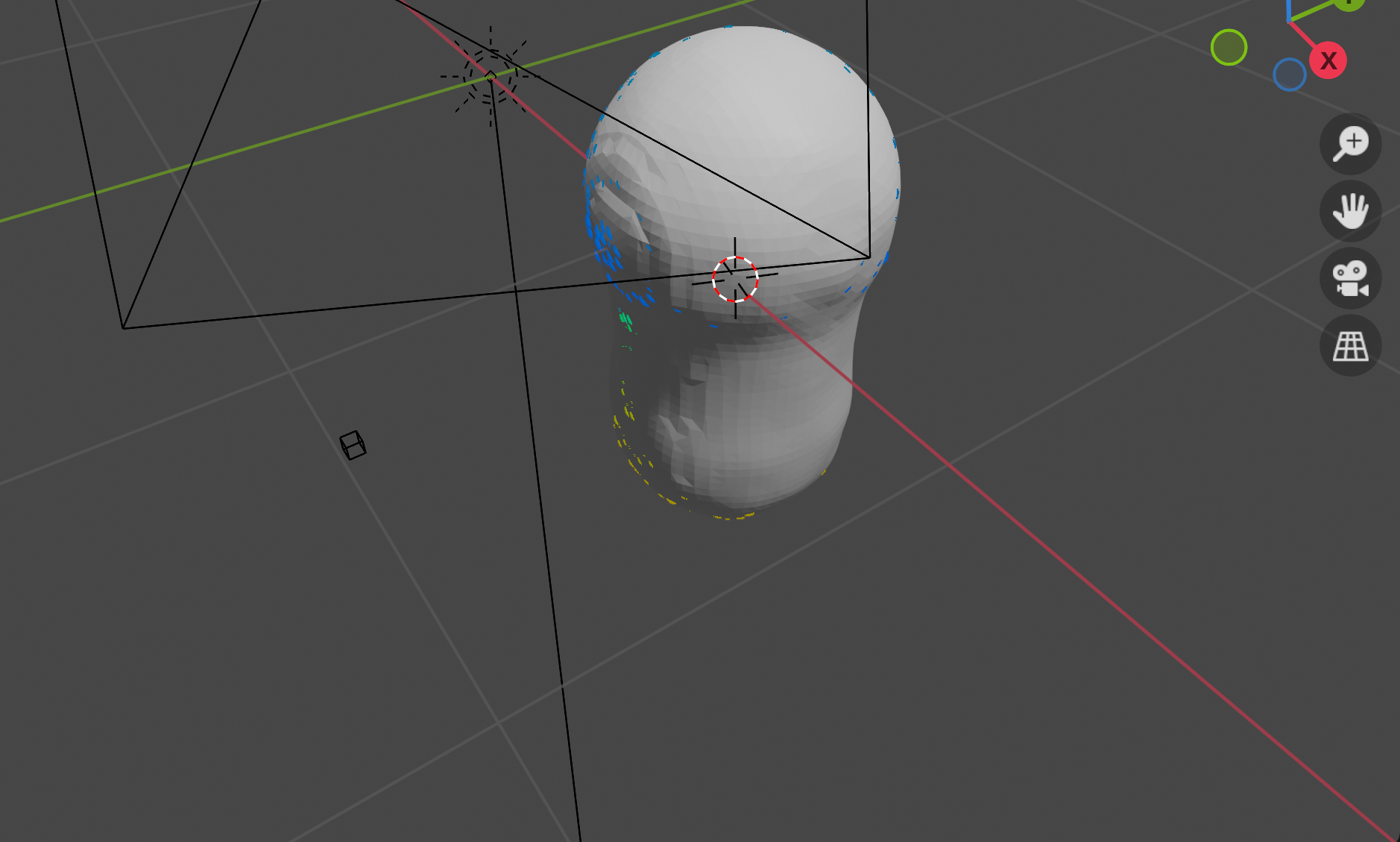 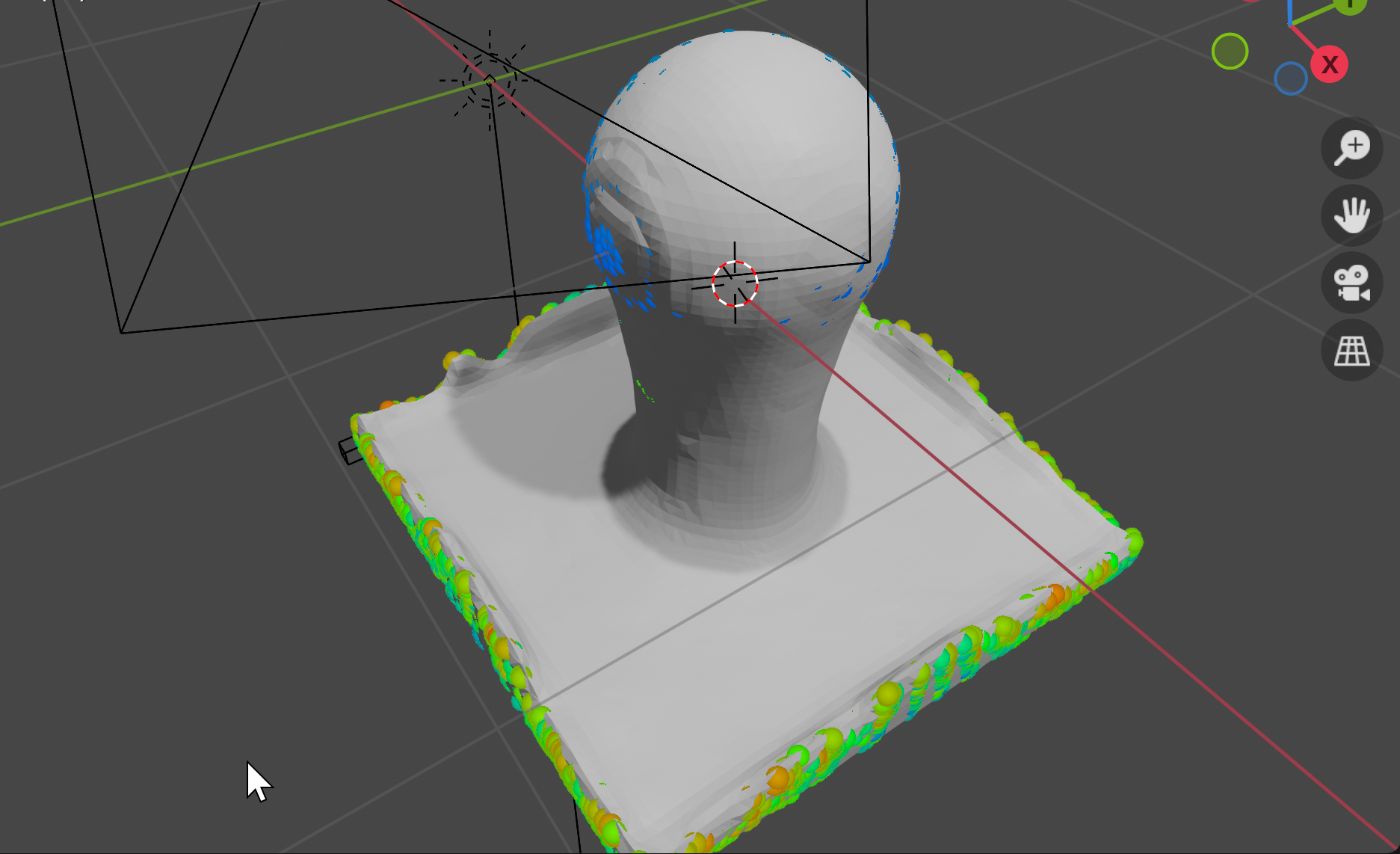 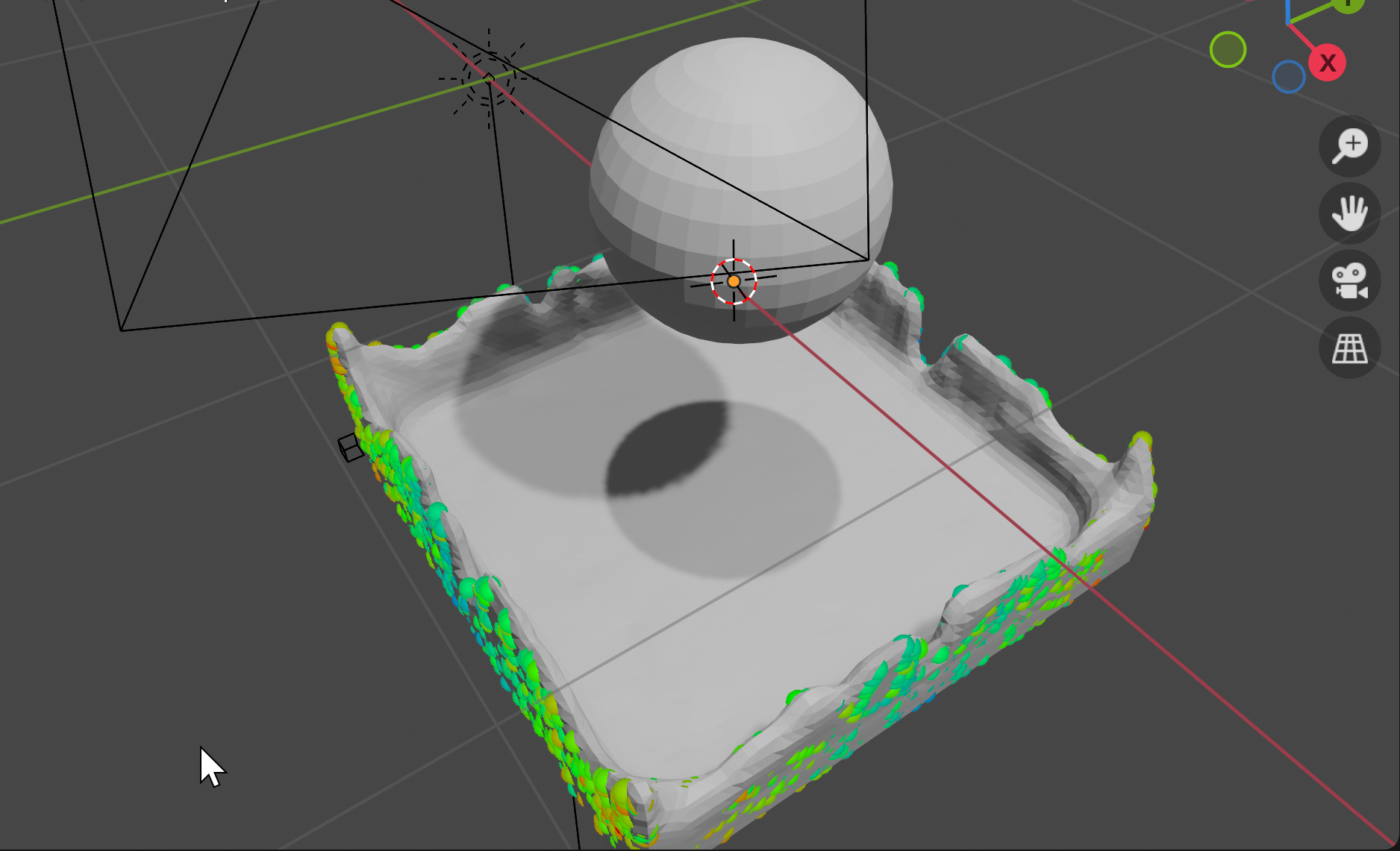 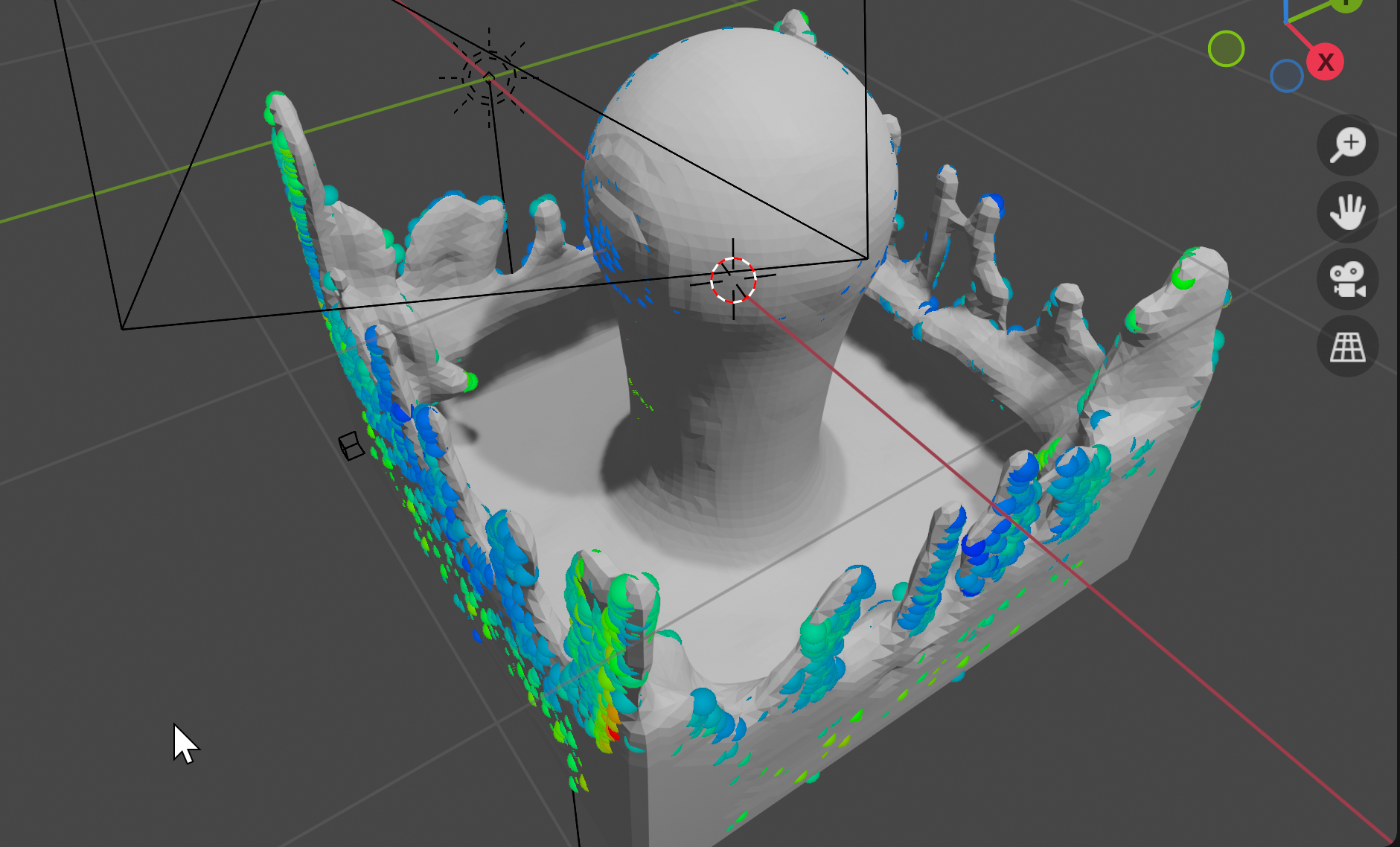 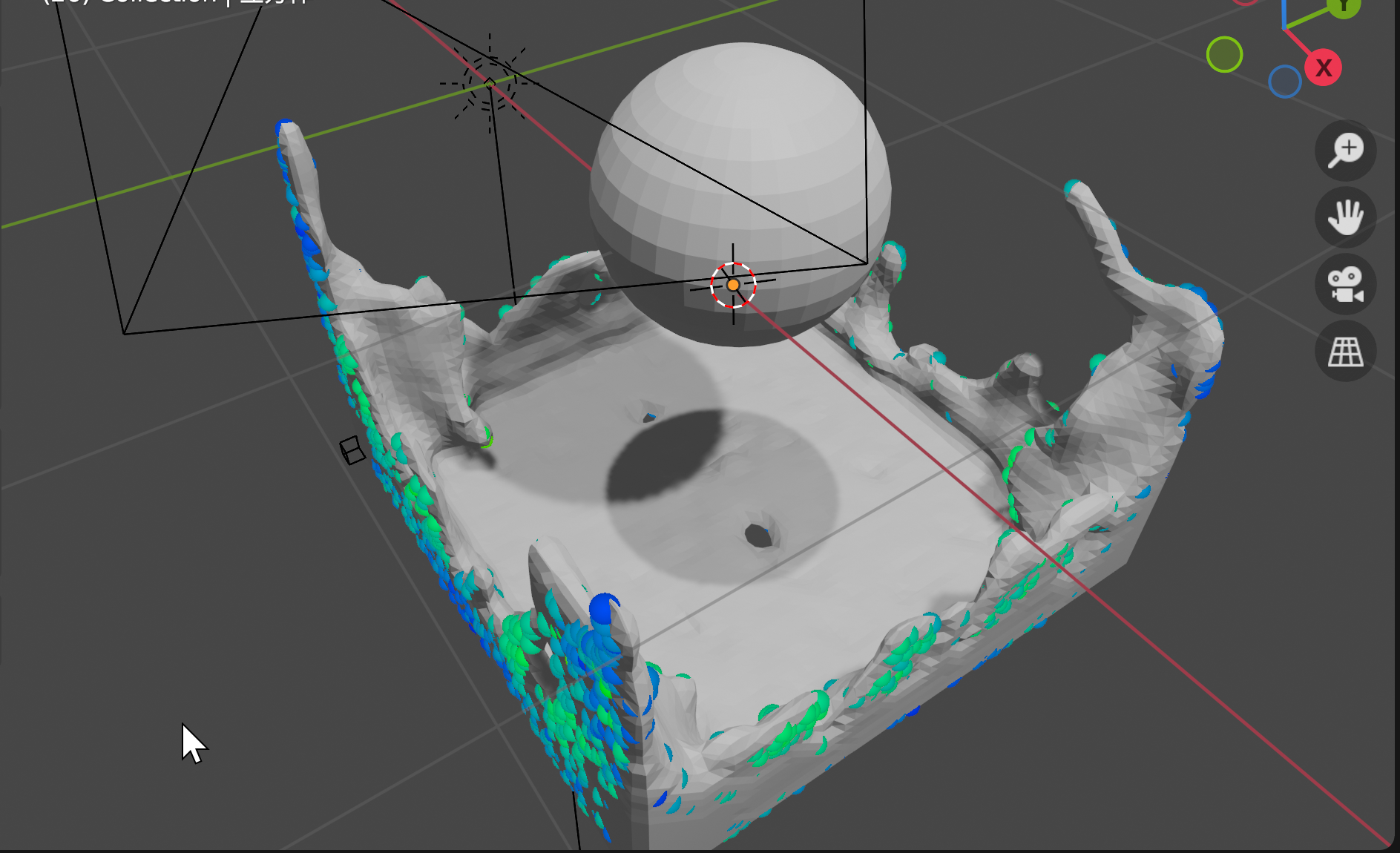 フローの挙動：流入口
液体が流入する
フローの挙動：ジオメトリ
最初，液体はオブジェクトの形
12